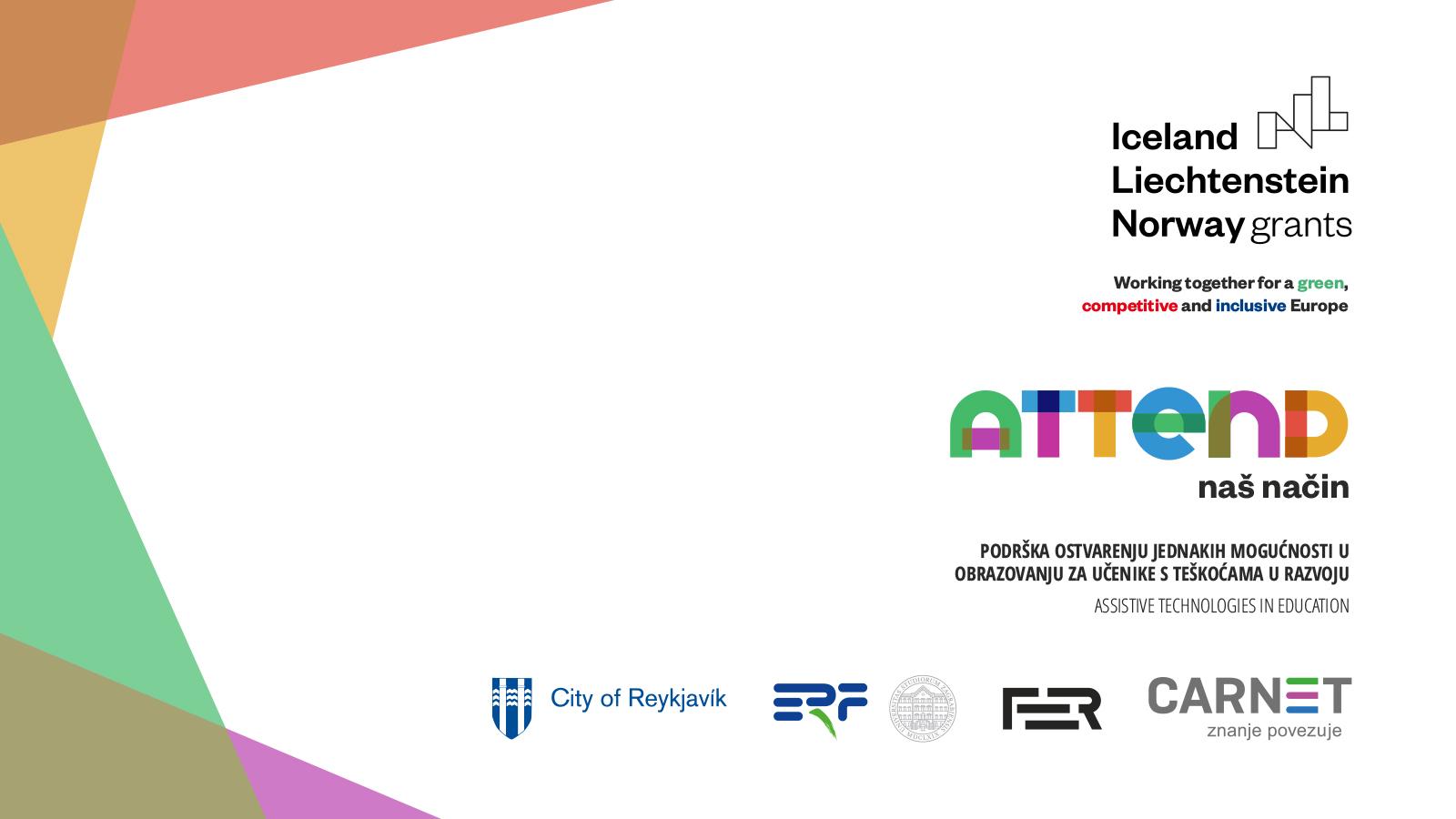 Asistivna tehnologija u obrazovanju - projekt ATTEND
Click to add title
CUC 2022
Šibenik, 26.10.2022.
ATTEND – “Podrška ostvarenju jednakih mogućnosti u obrazovanju za učenike s teškoćama u razvoju“
ATTEND = Assistive Technologies in Education
svrha projekta: Poboljšati obrazovanje djece s teškoćama u razvoju osiguravanjem pristupa asistivnoj tehnologiji, kao i adekvatnom i učinkovitom korištenju te tehnologije u obrazovnim aktivnostima djece s teškoćama u razvoju. 
ciljevi projekta: 
opremanje ustanova sudionika asistivnom tehnologijom
obrazovanje odgojno-obrazovnog osoblja u ustanovama za korištenje asistivne tehnologije
povećanje svijesti o korisnosti asistivne tehnologije i o problematici osoba s posebnim obrazovnim potrebama
Asistivna tehnologija
Hardver i softver prilagođen osobama s teškoćama koji im pomaže u komunikaciji i stjecanju znanja​
prilagođena računalna oprema, posebni ekrani, komunikatori, upravljanje pogledom
uvelike pomaže u obrazaovanju djece s posebnim obrazovno-odgojnim potrebama​
potreba veća od trenutno raspoložive opreme​
​
	+ edukacije za korištenje nabavljene opreme!
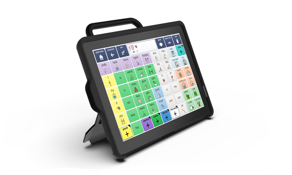 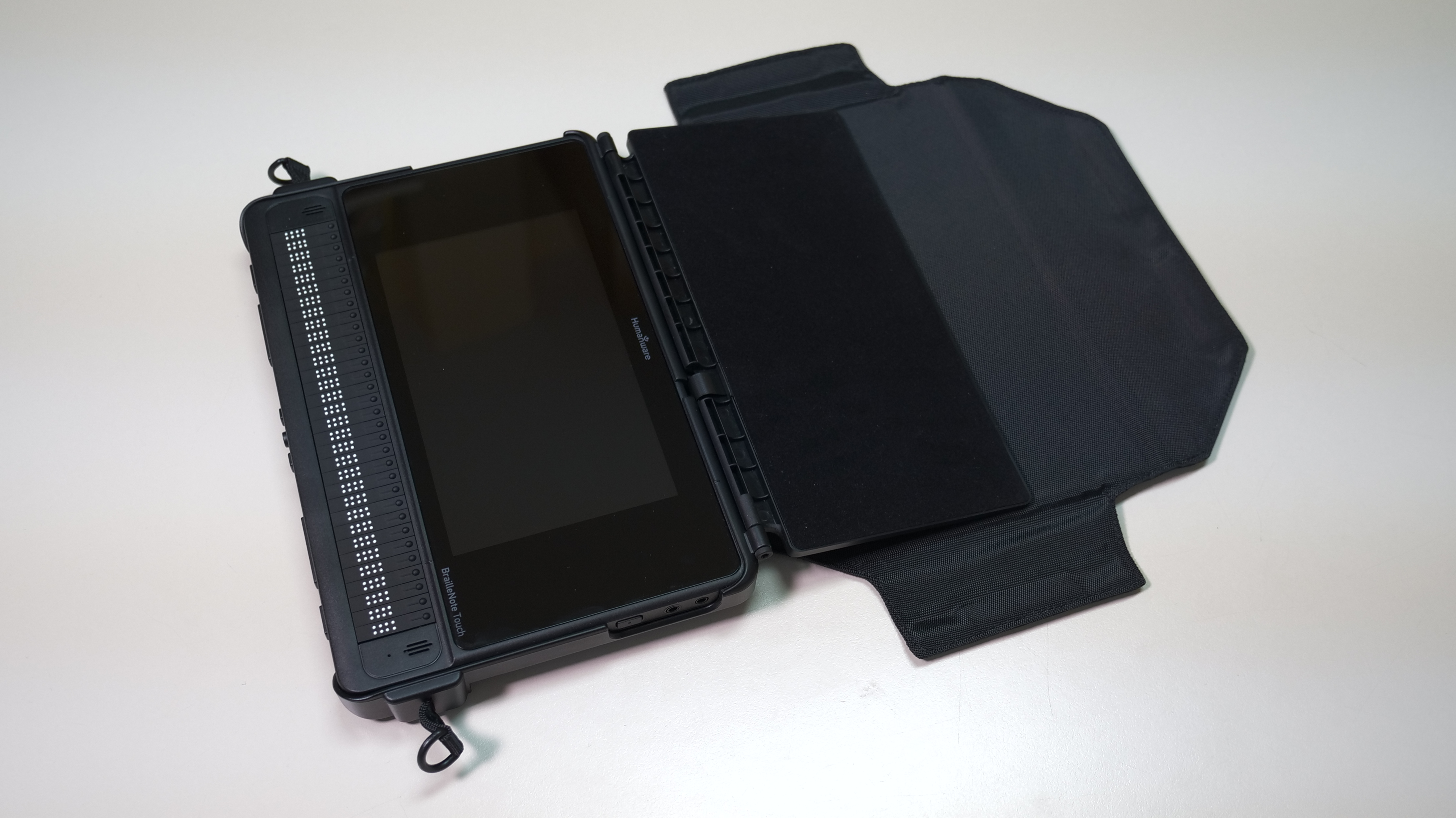 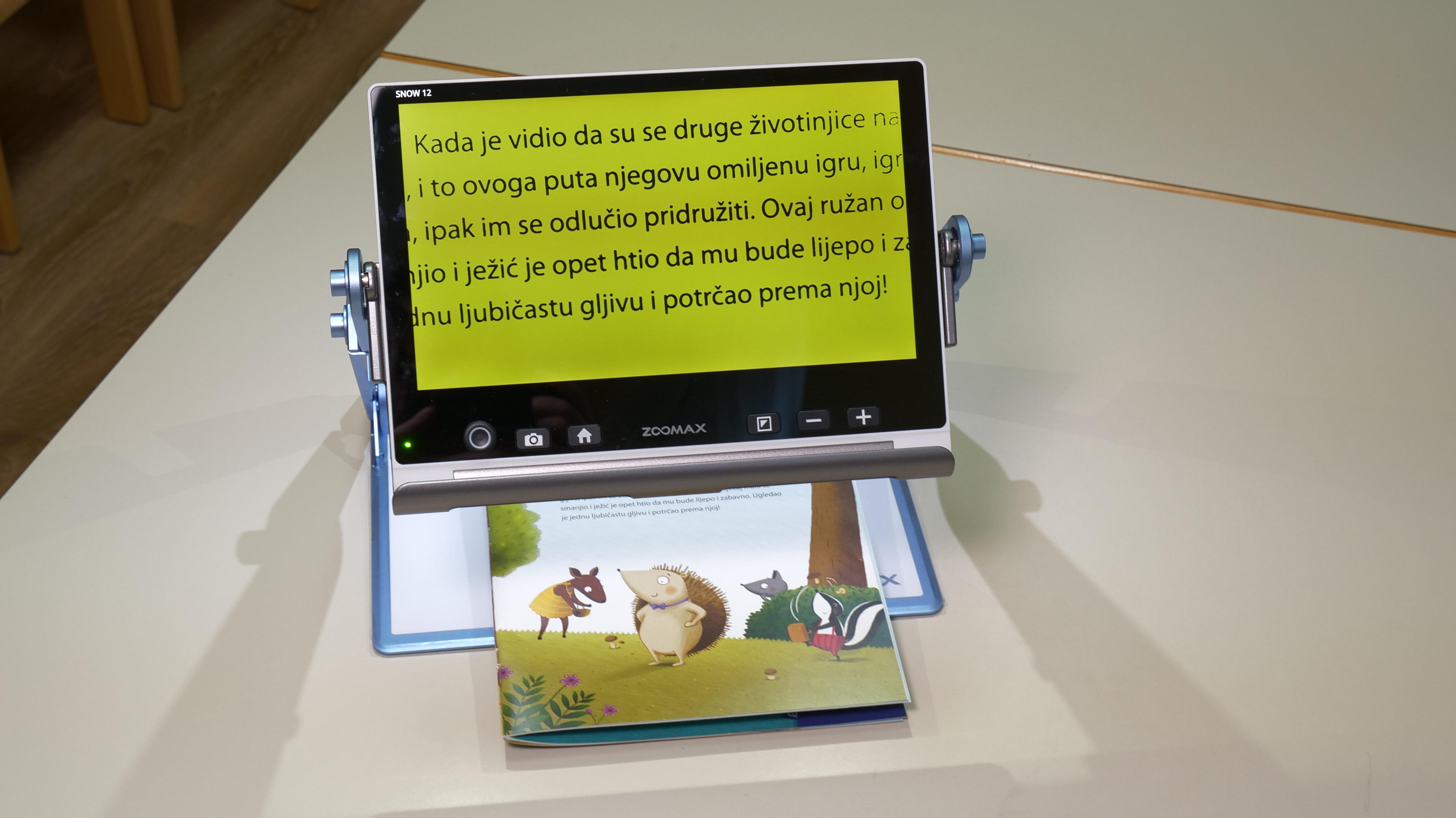 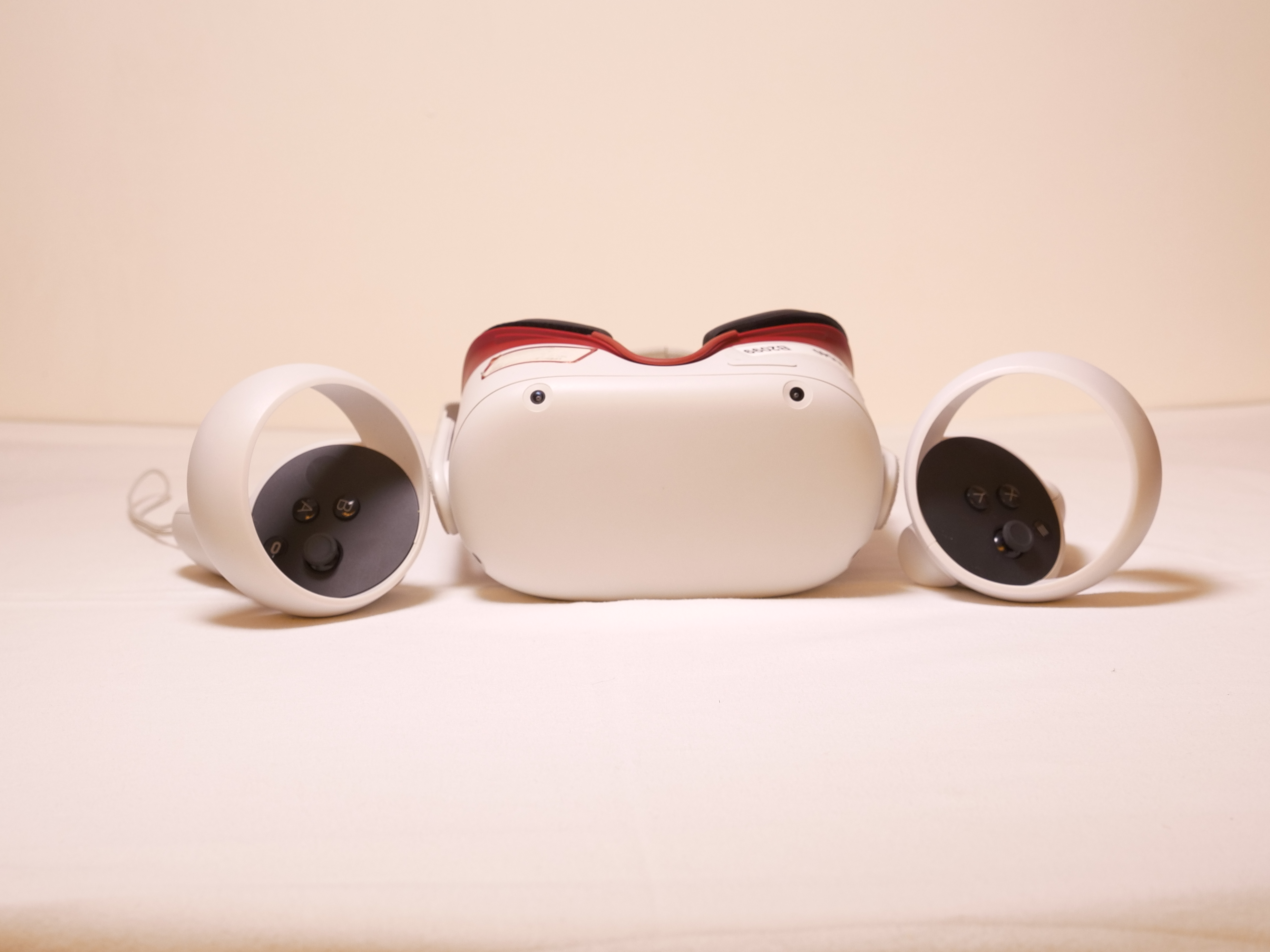 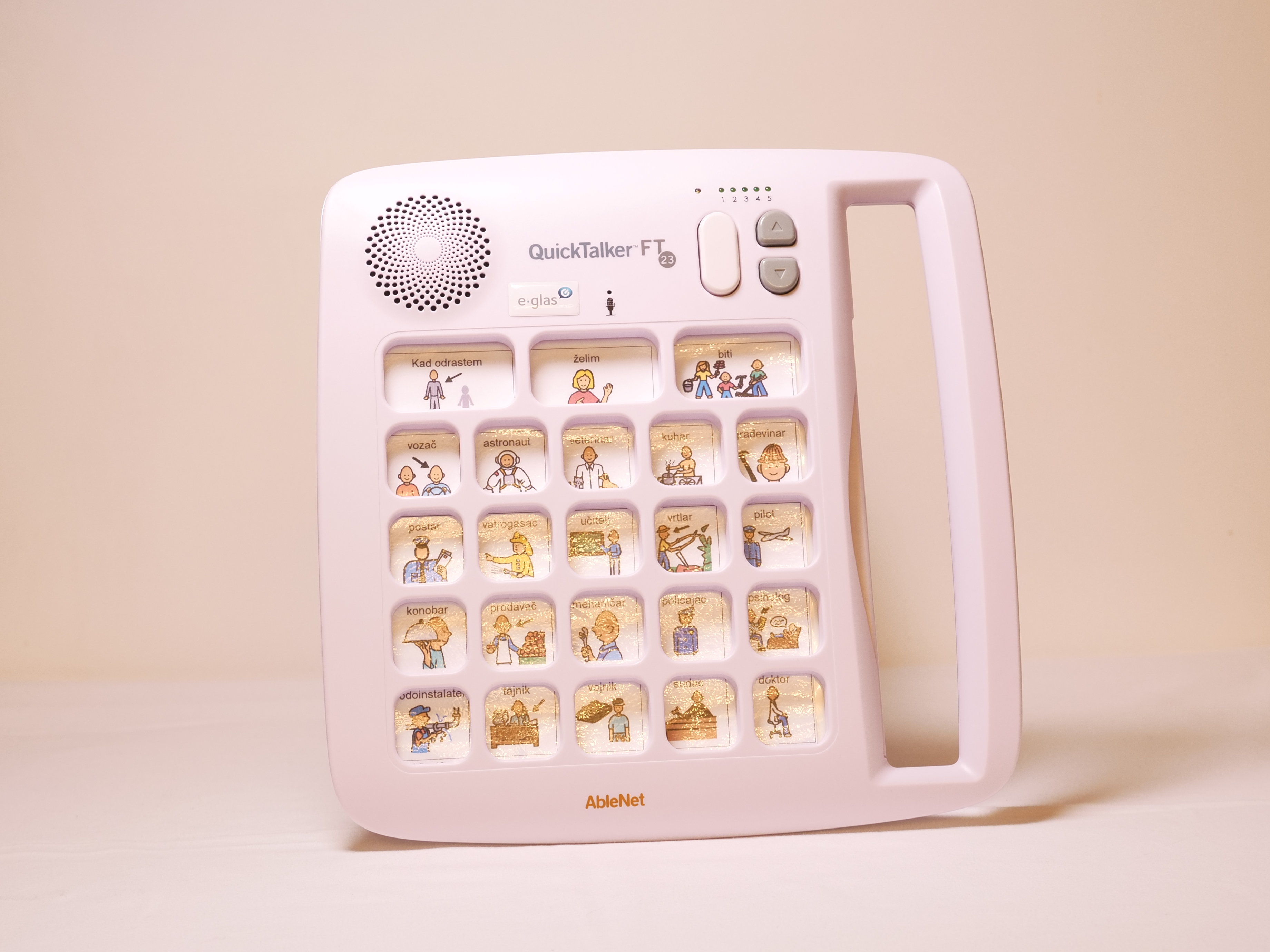 O projektu
Financijski mehanizam Europskog gospodarskog prostora (Island, Lihtenštajn i Norveška)
Trajanje projekta: 01.07.2021. - 30.04.2024. godine
Vrijednost projekta: 3.529.412,00 EUR
85% financijski mehanizam EGP
15% nacionalno sufinanciranje

nositelj projekta: Hrvatska akademska i istraživačka mreža – CARNET
projektni partneri:

Edukacijsko-rehabilitacijski fakultet Sveučilišta u Zagrebu

Fakultet elektrotehnike i računarstva Sveučilišta u Zagrebu

Grad Reykjavik, Odjel za edukaciju i mlade
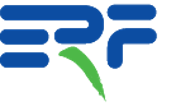 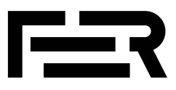 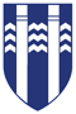 Korisnici projekta
Ustanove sudionici:
Centri za odgoj i obrazovanje - ustanove koje provode programe odgoja i obrazovanja isključivo djece s teškoćama u razvoju koja su izvan redovnog sustava obrazovanja

Krajnji korisnici: 
odgojno-obrazovni djelatnici u centrima​
učenici u centrima​
roditelji i šira javnost
Okvirni vremenik projekta
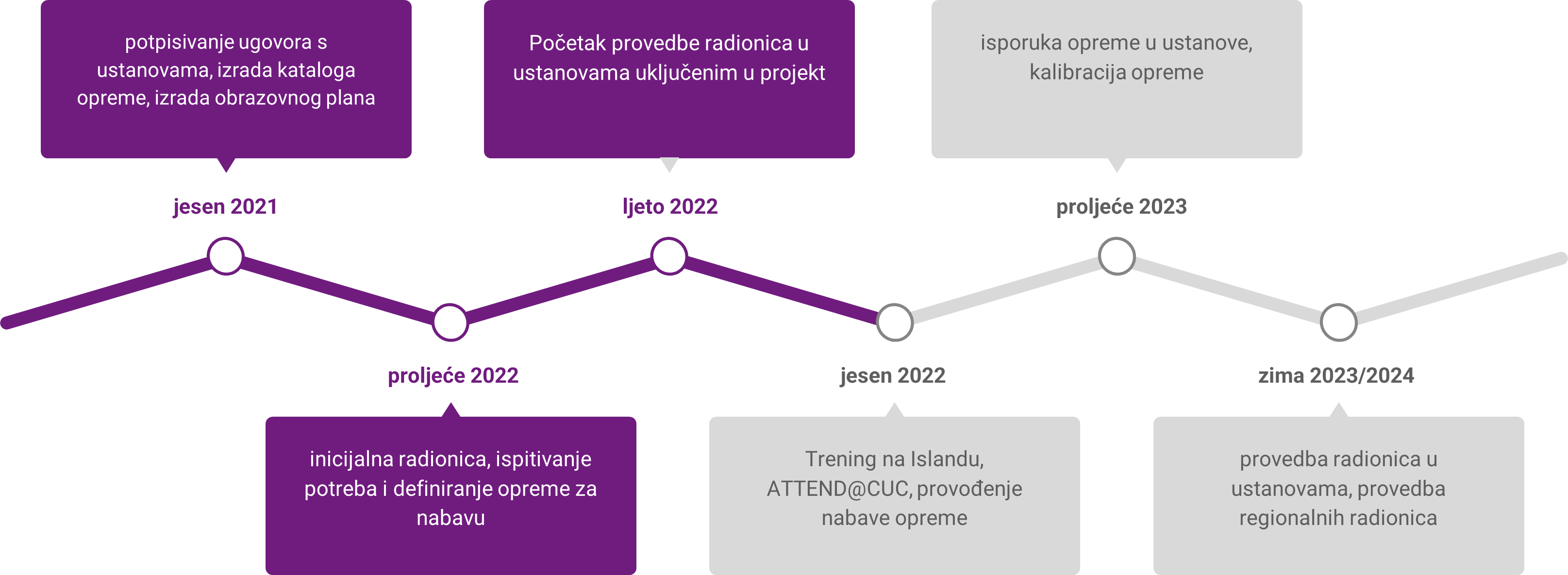 Online istraživanje
1613 djelatnika i 163 stručnih suradnika 
5977 korisnika
63% djeca između 6 i 15 godina
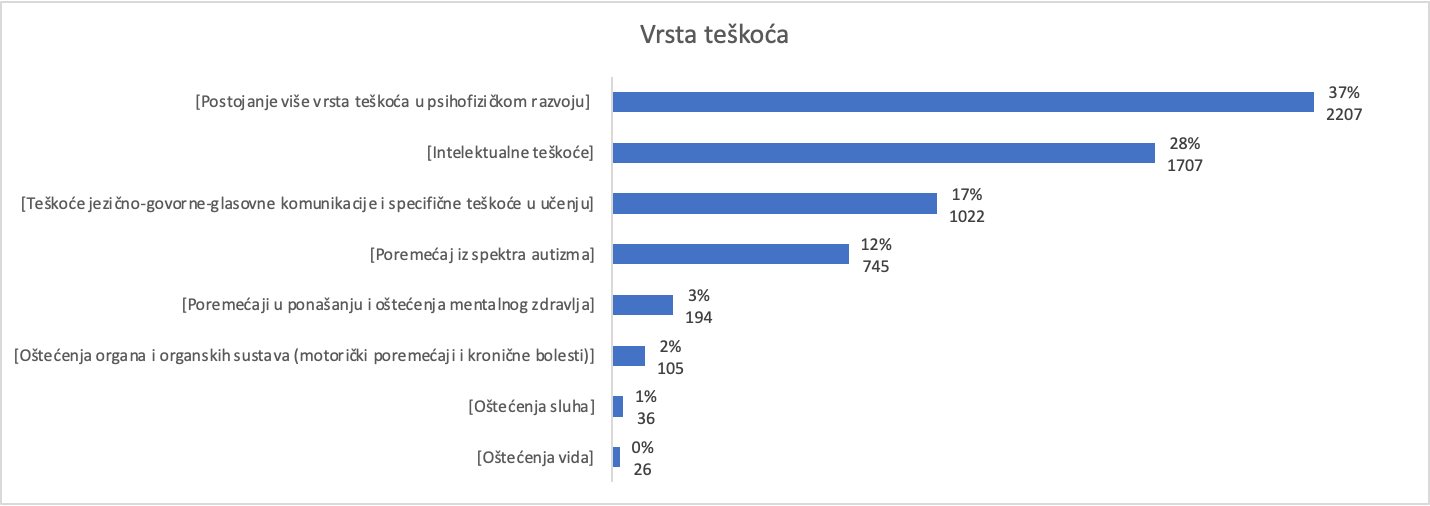 Oprema u ustanovama
potrebe za opremom vs. trenutna opremljenost
oprema za potpomognutu komunikaciju - 3x veće 
sklopke, interaktivni zidovi, pričajući rasporedi, komunikatori, softver
oprema za pristup računalu - 5x veće 
prilagođene tipkovnice, miševi i monitori, specijalizirani programi i aplikacije
oprema vezana uz prilagođenu okolinu - 8x veće 
VR, interaktivne zidne ploče, uređaju koji podržavaju proširenu stvarnost
pomagala za nastavu - 4x veće 
govorni znanstveni kalkulatori, povećala za slabovidne, Brailleve bilježnice...
oprema za pozicioniranje - 30x veće 
stalci za učvrščivanje uređaja, držači...
Najčešće prepreke za korištenje asistivne tehnologije
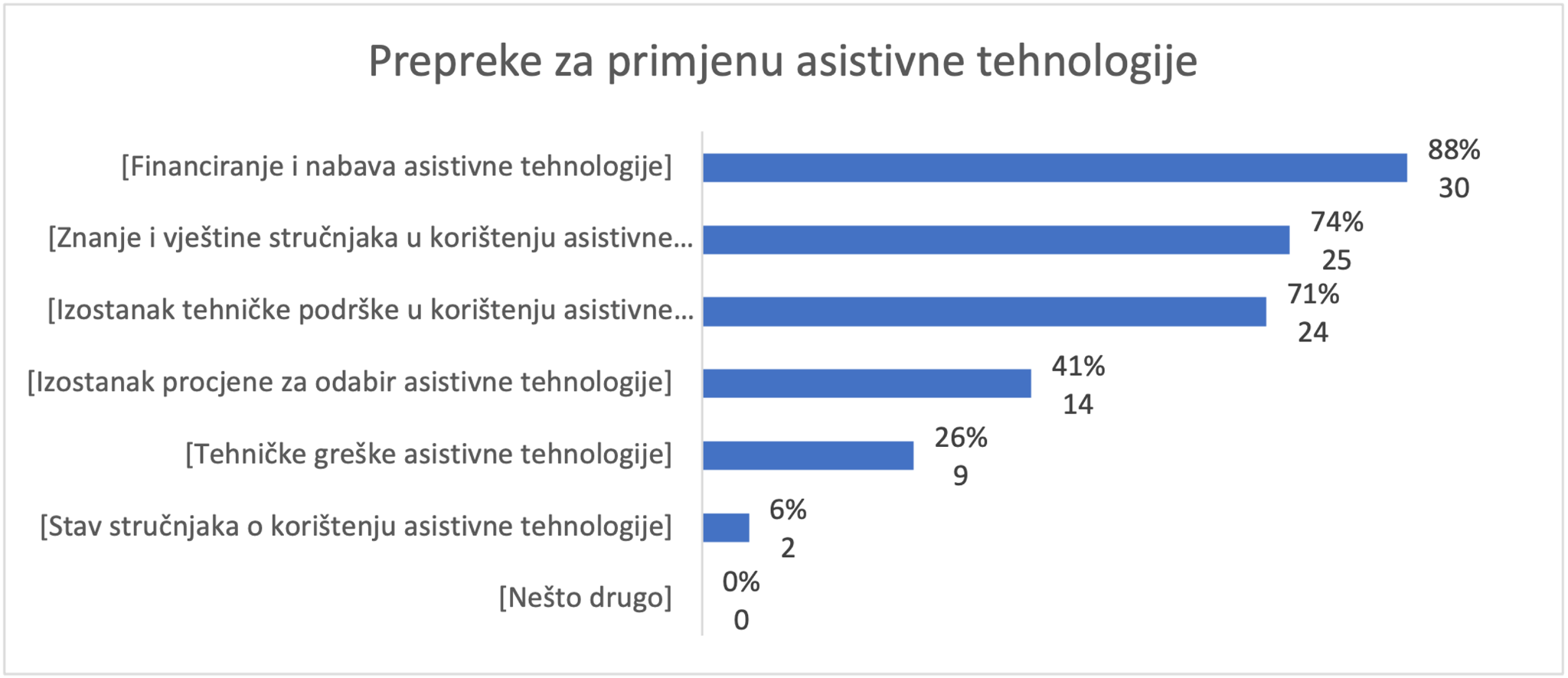 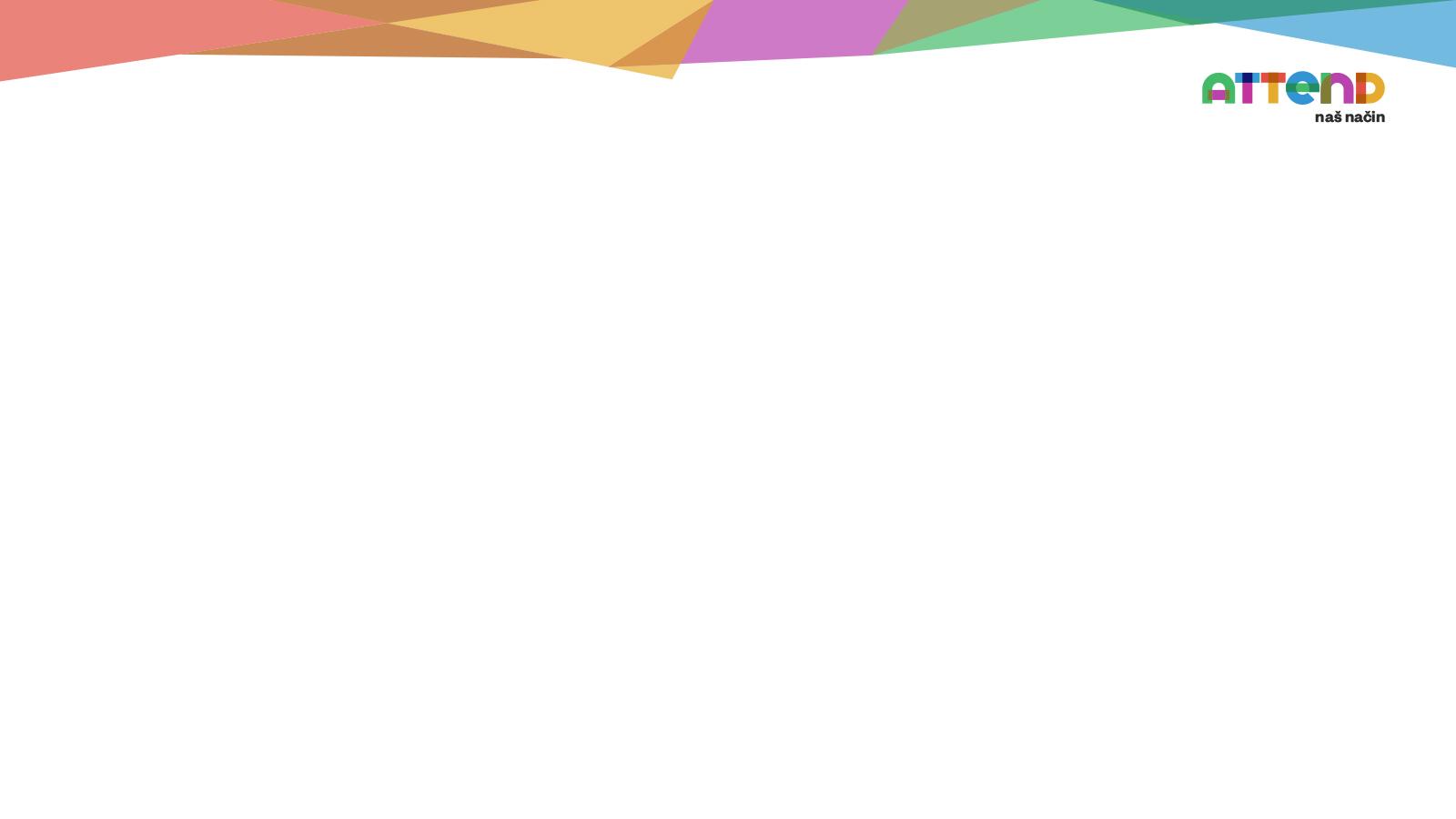 Katalog asistivne opreme
Oprema za pozicioniranje
Računalna periferija
Oprema za oštećenje vida
Računalna oprema
Oprema za komunikaciju
Softveri
Model opremanja
ustanove sudionici
50% fiksni dio 
50% varijabilni dio – broj učenika u e-Matici na datum 17.1.2022. 
razina 1 - do 30 učenika
razina 2 - do 70 učenika
razina 3 – do 120 učenika
razina 4 – do 160 učenika 
razina 5 – 161 učenik i više
vrijednost opreme u bodovima
dodijeljeni bodovi svakoj ustanovi
0-20% za opću računalnu opremu
slobodan odabir
Opremanje
projektni partneri
Laboratoriji na ERF-u
FER – oprema za kalibraciju
Klettaskoli
status: javna nabava
sljedeće: nabava, dostava, kalibracija, edukacija, podrška
Edukacija – uloga CARNET-a i projektnih partnera
CARNET: 
Supervizija i koordinacija operativnih zadataka povezanih s razvojem edukacijskog plana i edukacijskih sadržaja
Rad na aktivnostima povezanim s evaluacijskim procesom te prema potrebi rad na unaprjeđenju edukacijskih sadržaja
Priprema, organizacija i implementacija inicijalne radionice i priprema radionica razmjene znanja između CARNET-a i projektnih partnera
ERF i FER: 
Aktivno sudjelovanje u razvoju edukacijskog plana i edukacijskih sadržaja 
Organizacija regionalnih radionica i radionica u ustanovama uključenim u projekt te priprema i implementacija radionica, online tečajeva i webinara 
Rad na aktivnostima povezanim s evaluacijskim procesom te prema potrebi rad na unaprjeđenju edukacijskih sadržaja
Pružanje stručne podrške i rad na pripremi aktivnosti za inicijalnu radionicu i radionicu razmjene znanja između CARNET-a i projektnih partnera
City of Reykjavik: 
Priprema, organizacija i implementacija treninga na Islandu za predstavnike ustanova uključenih u projekt 
Pružanje stručne podrške i rad na pripremi aktivnosti za inicijalnu radionicu i radionicu razmjene znanja između CARNET-a i projektnih partnera
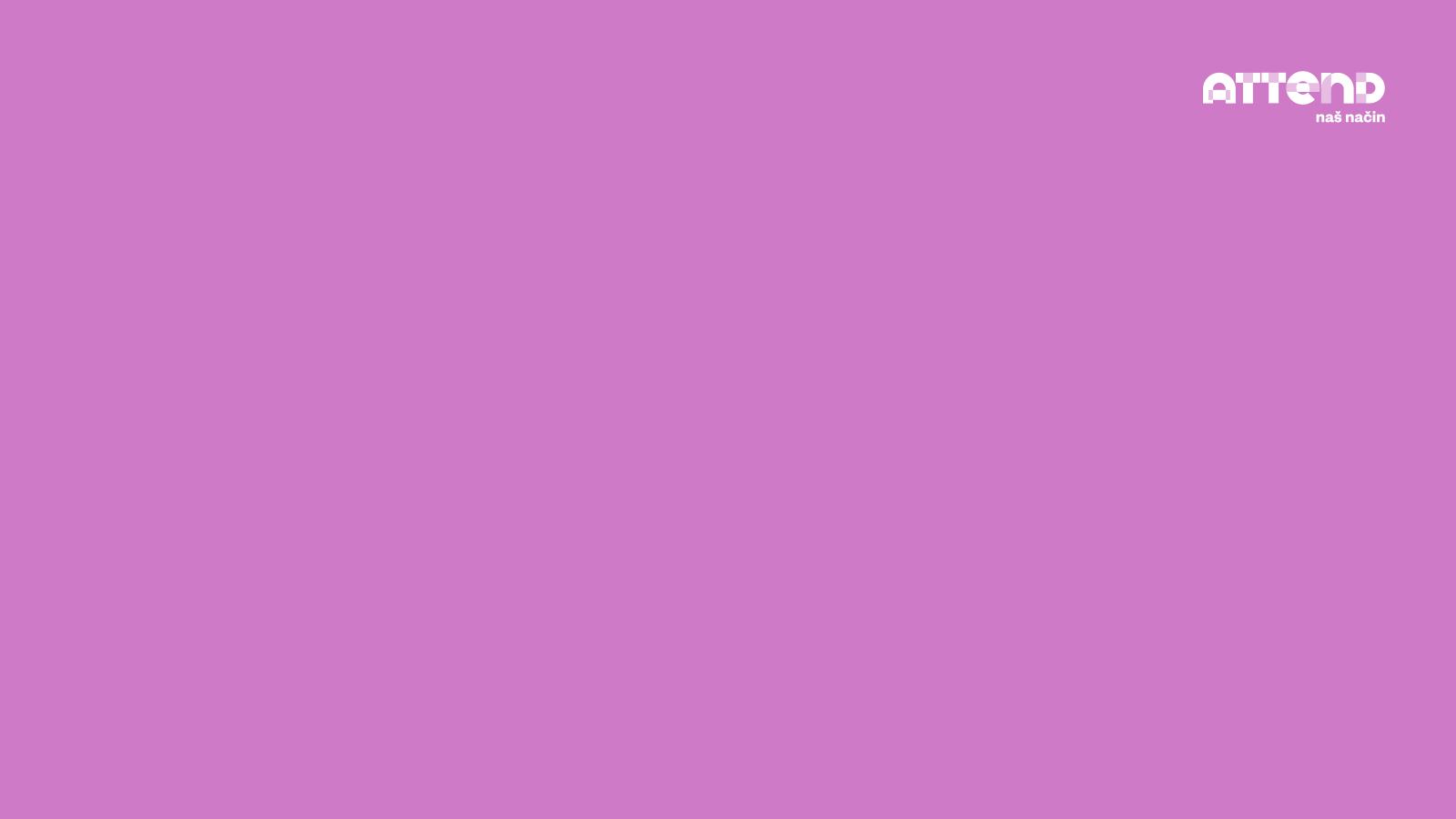 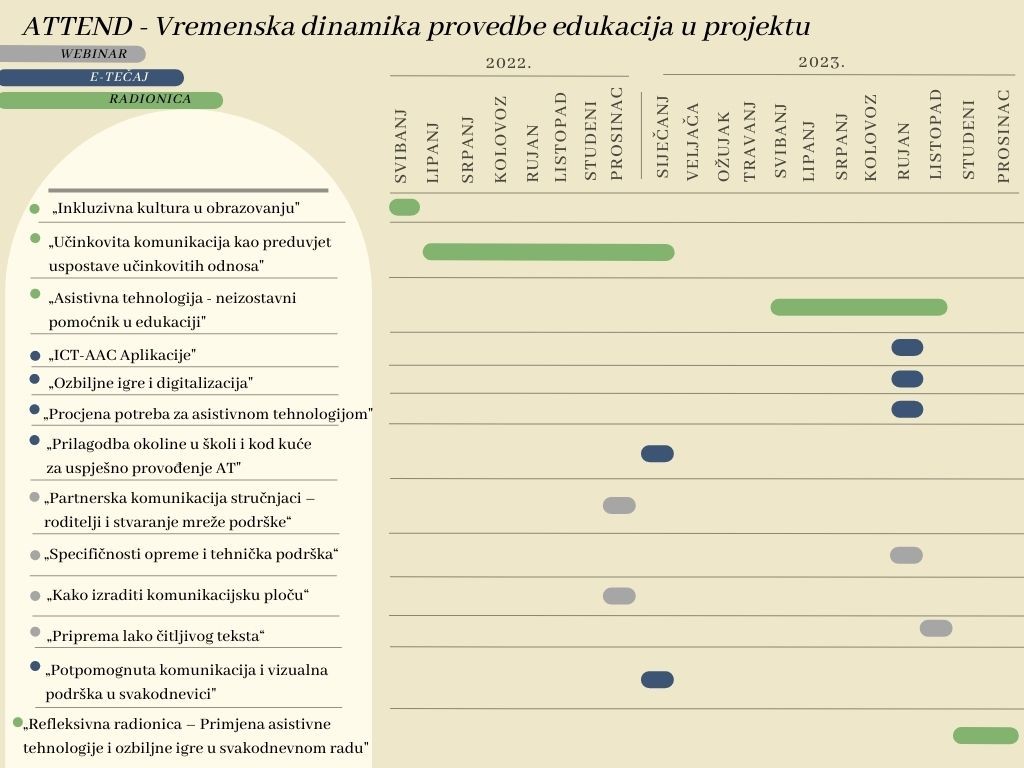 "ATTEND – konferencija na naš način" - Inicijalna radionica u Opatiji 25.-26.05.2022.
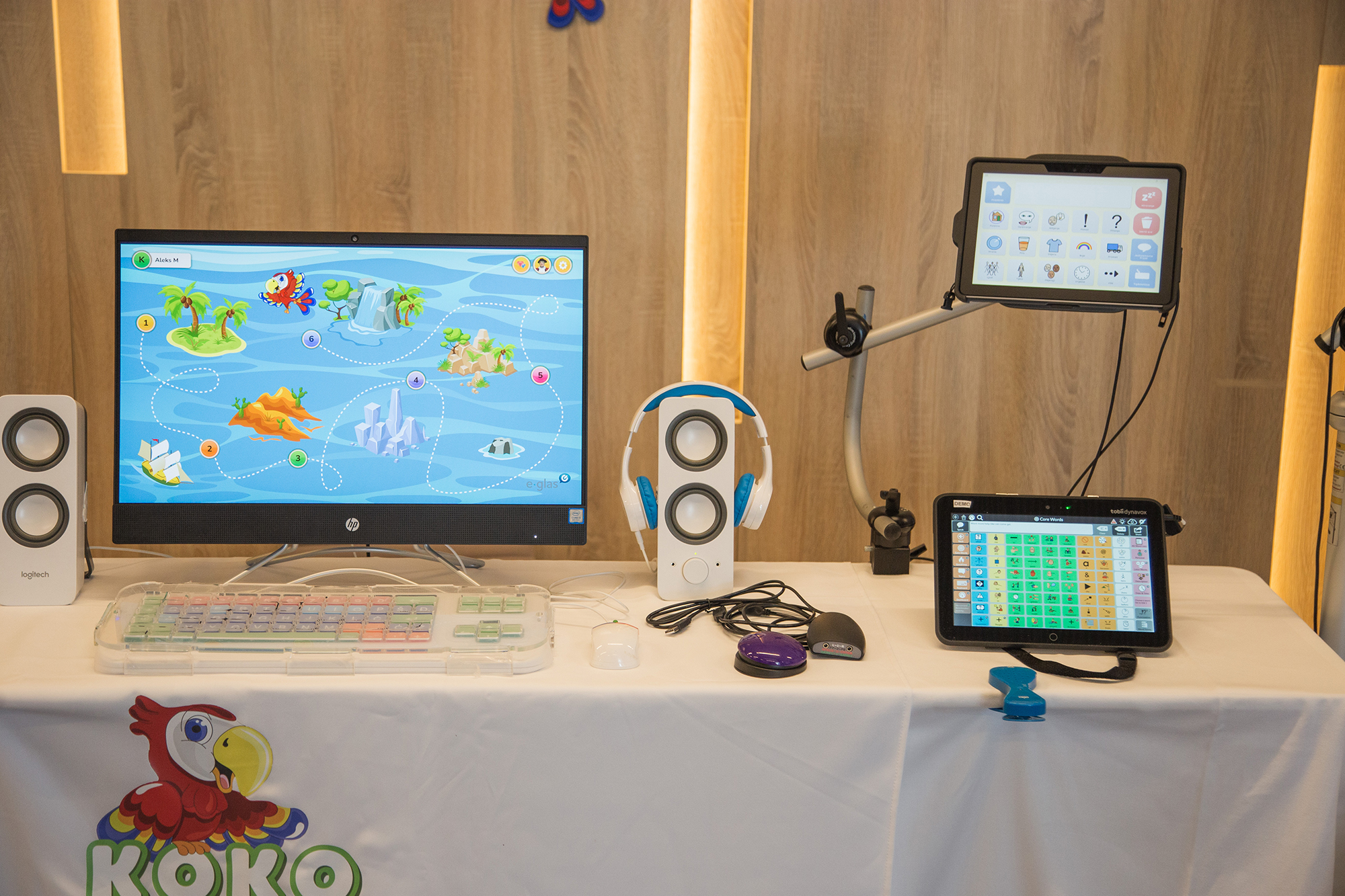 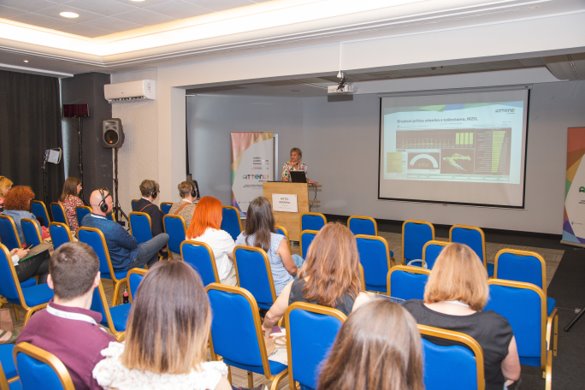 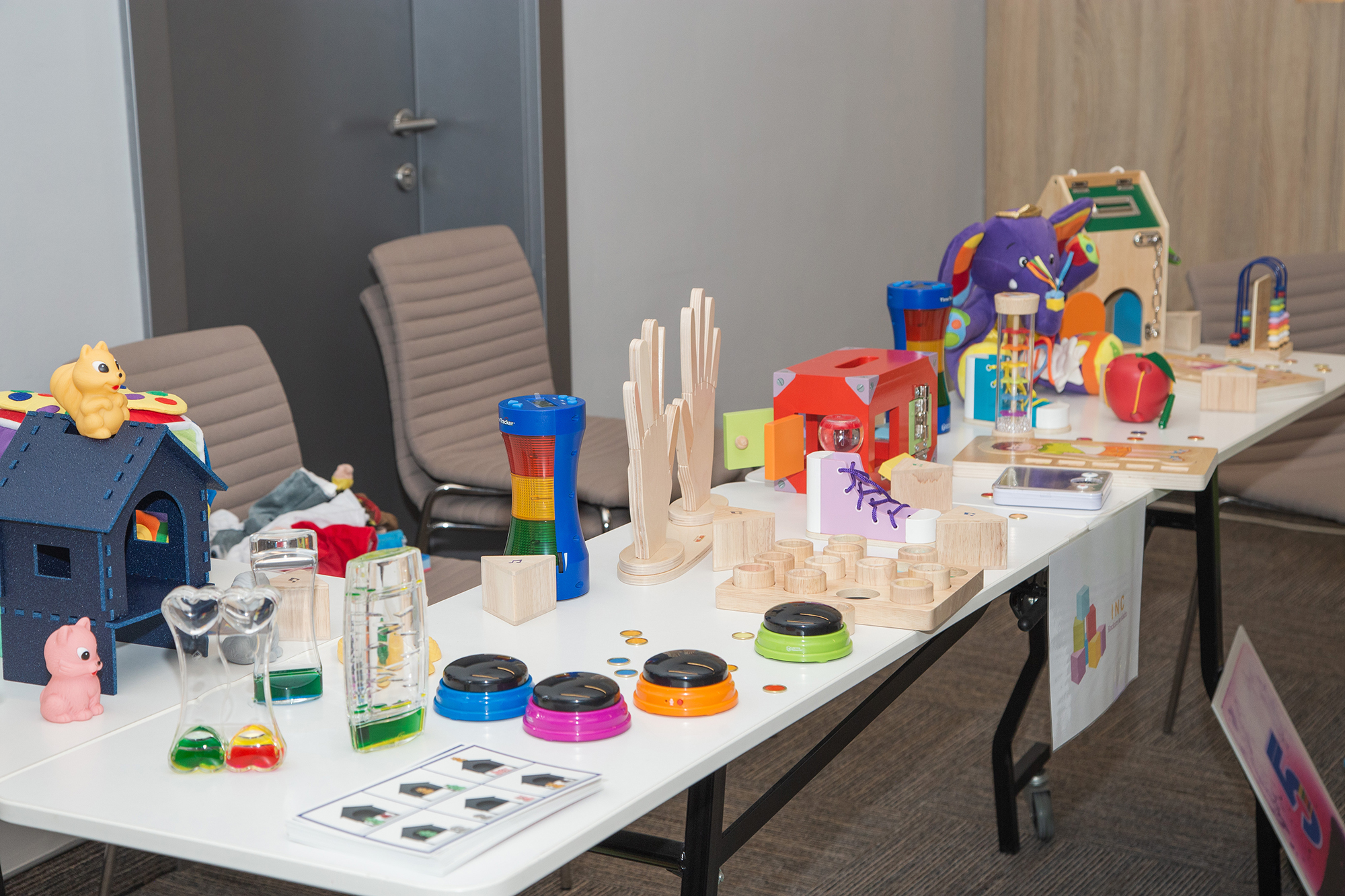 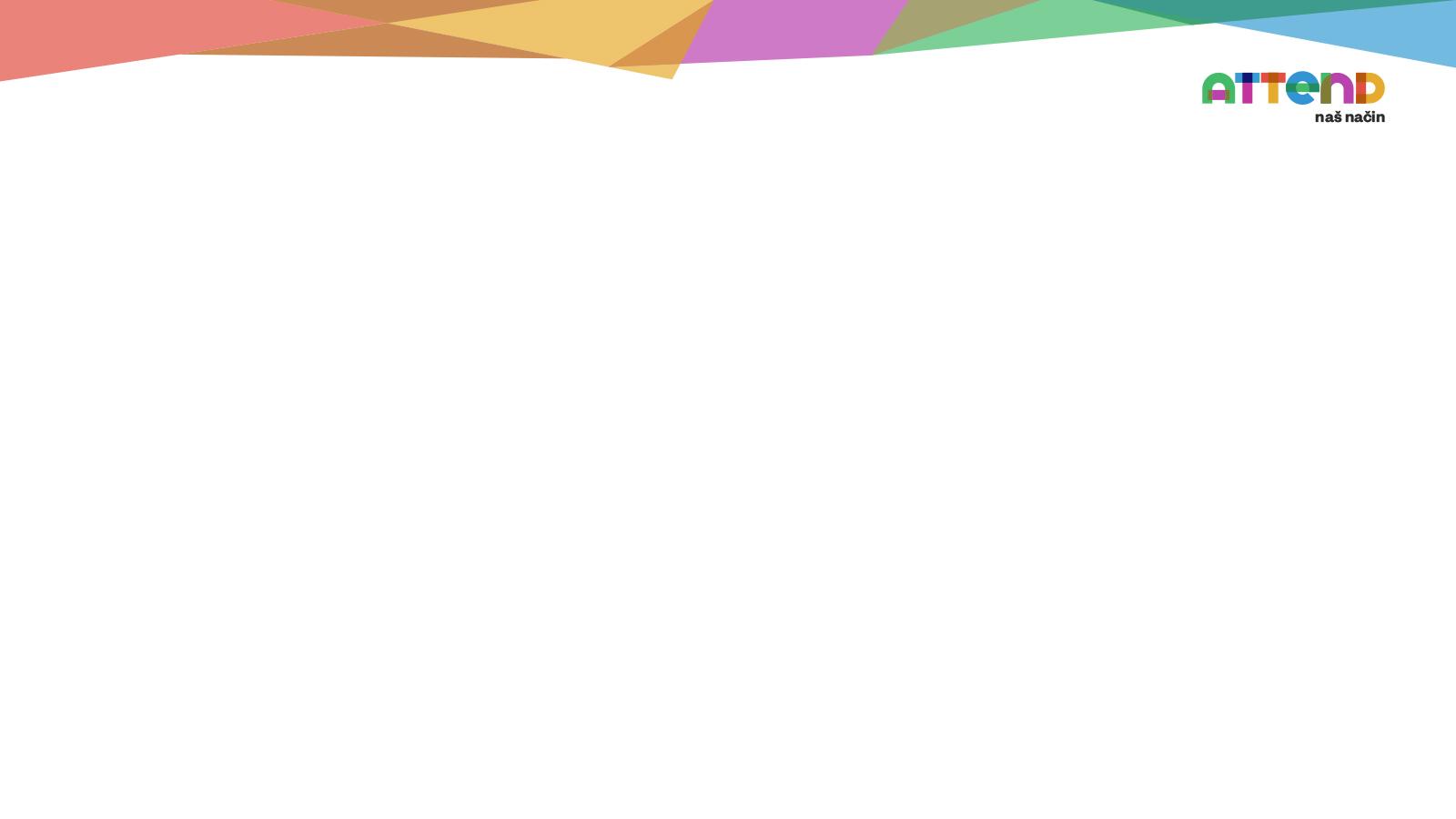 „Učinkovita komunikacija kao preduvjet uspostave učinkovitih odnosa”
u svim ustanovama od lipnja do studenog 2022. godine
Radionice u sklopu projekta
„Asistivna tehnologija - neizostavni pomoćnik u edukaciji"
u svim ustanovama od svibnja do listopada 2023.
„Refleksivna radionica - Primjena asistivne tehnologije i ozbiljne igre u svakodnevnom radu“
šest radionica, 5 regionalnih središta kroz studeni i prosinac 2023. godine
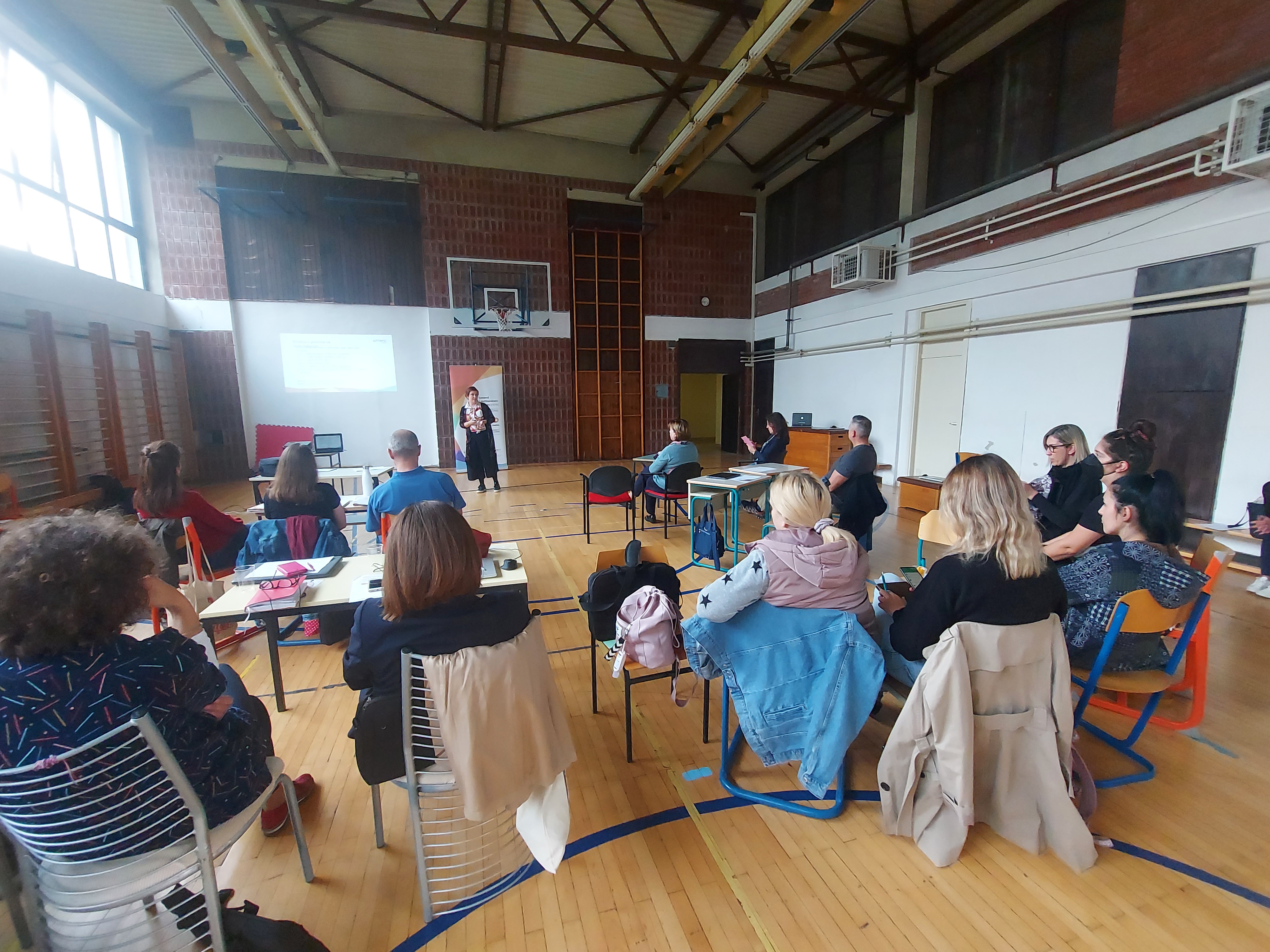 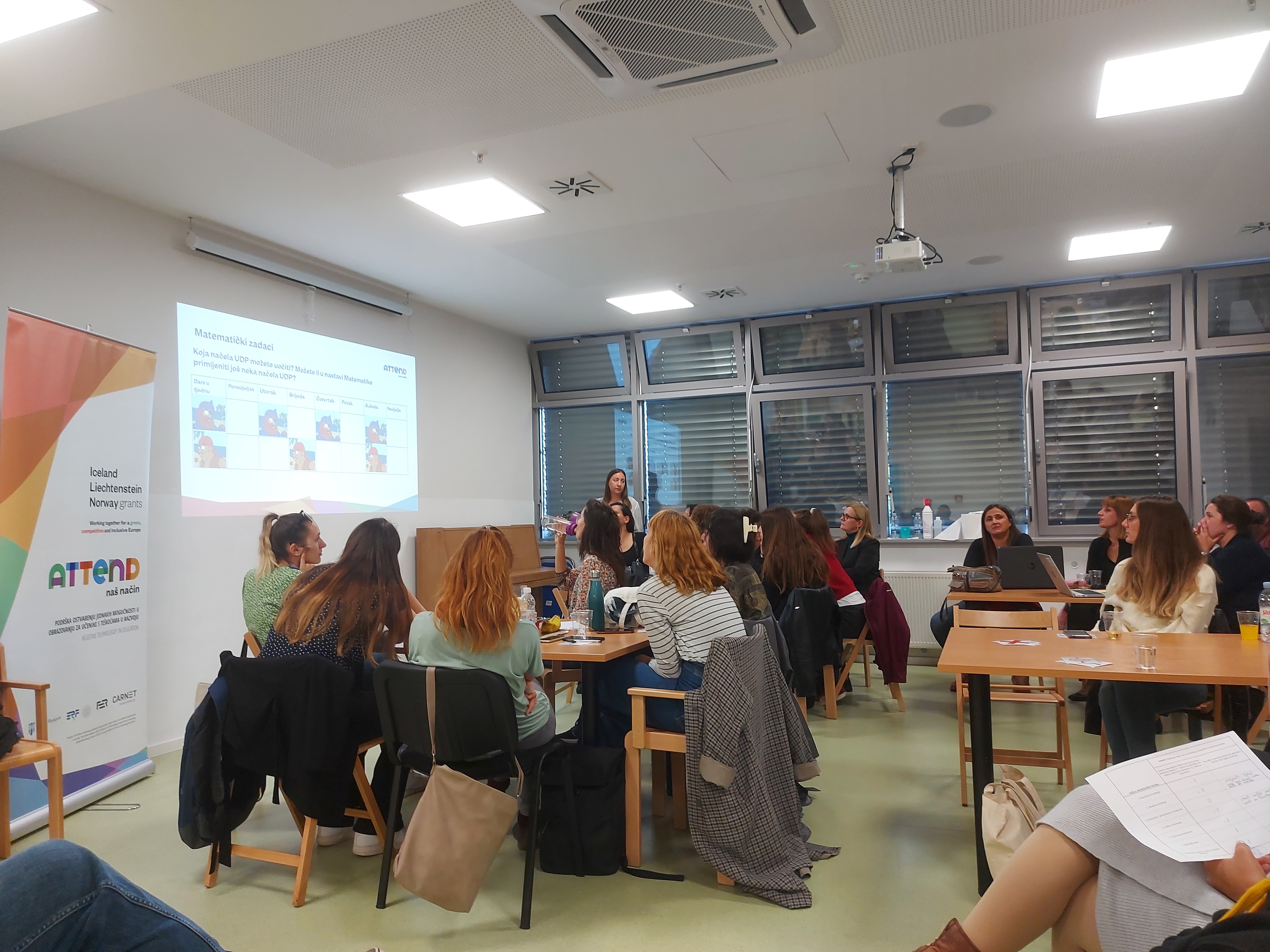 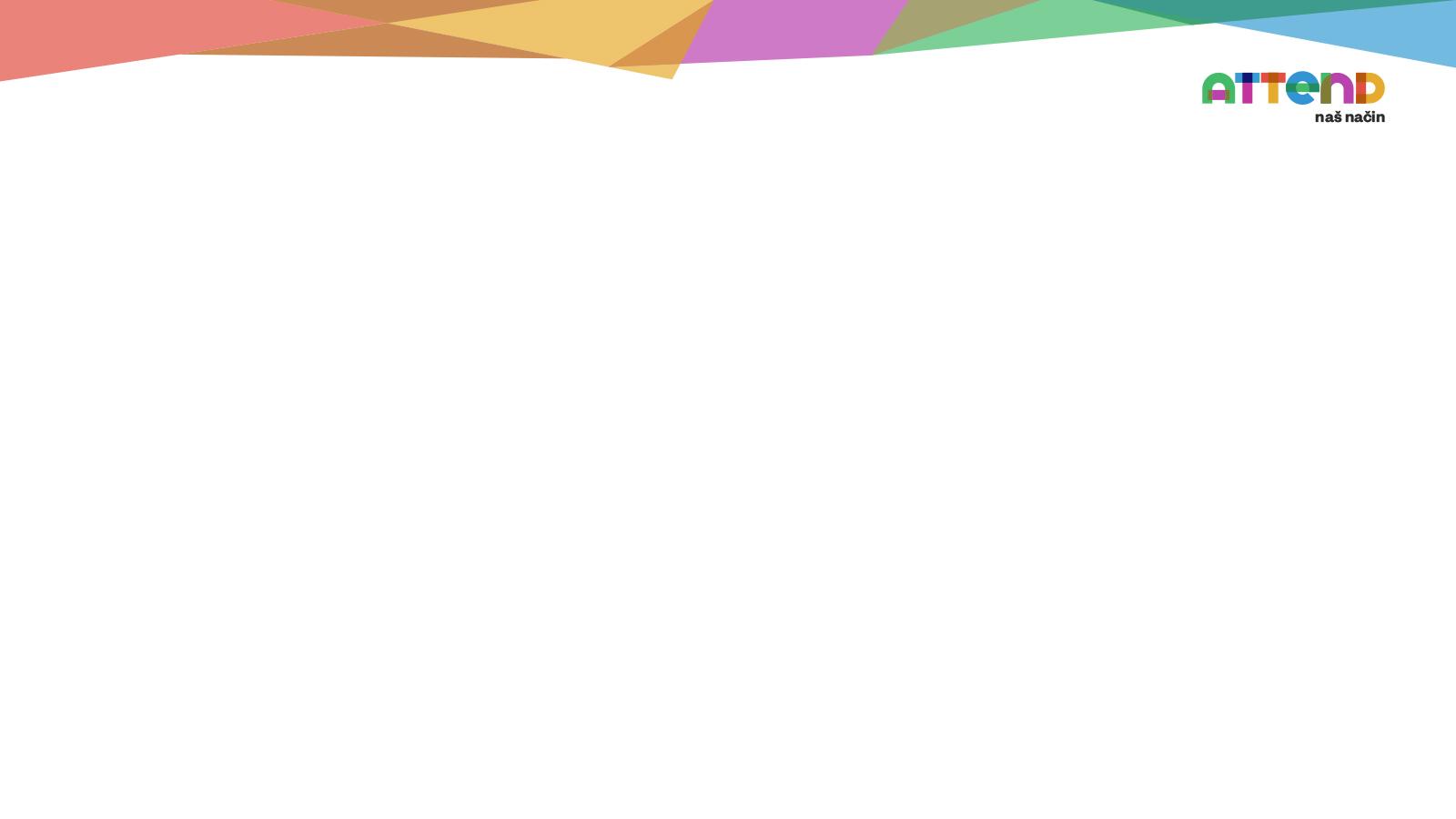 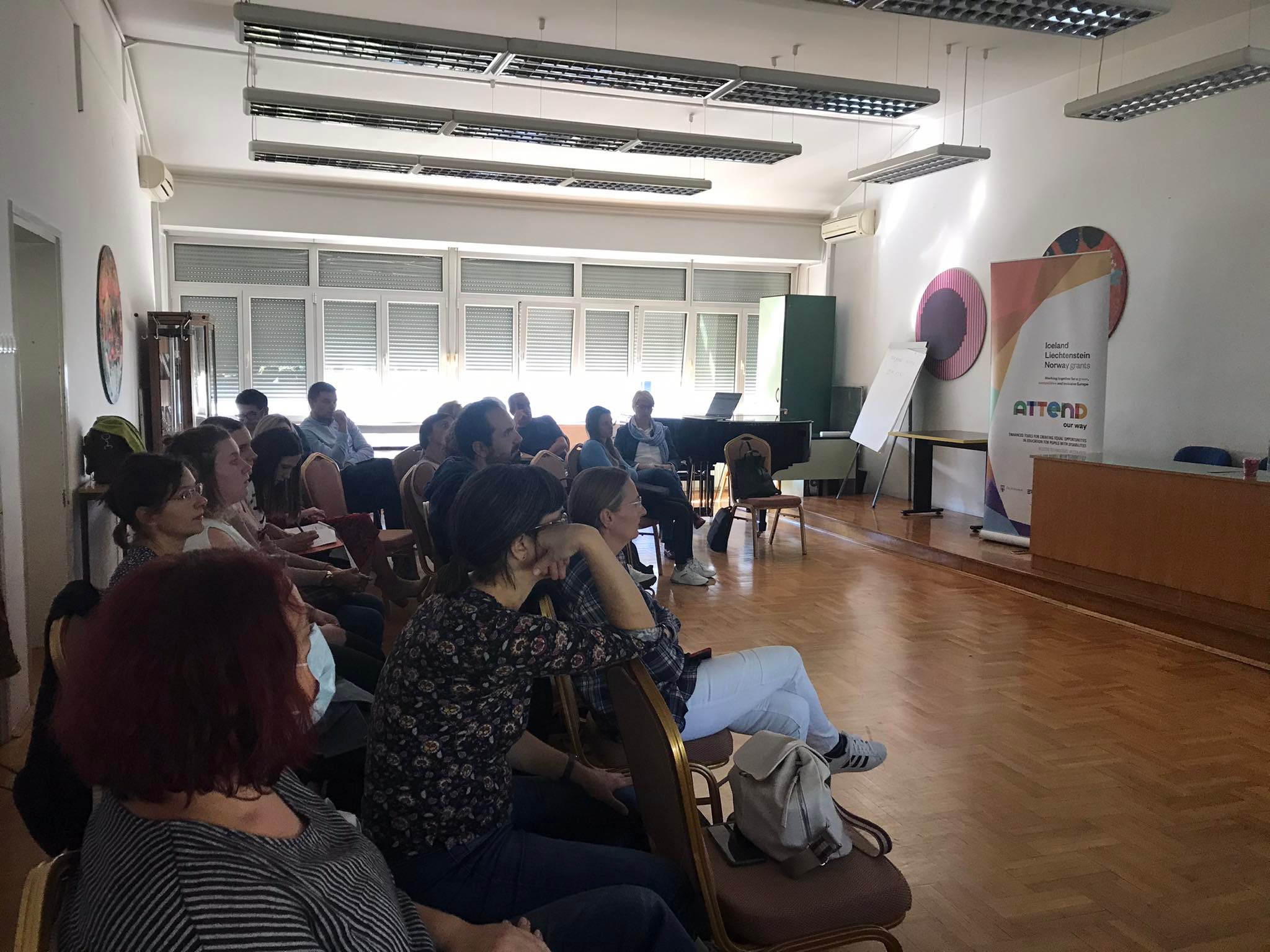 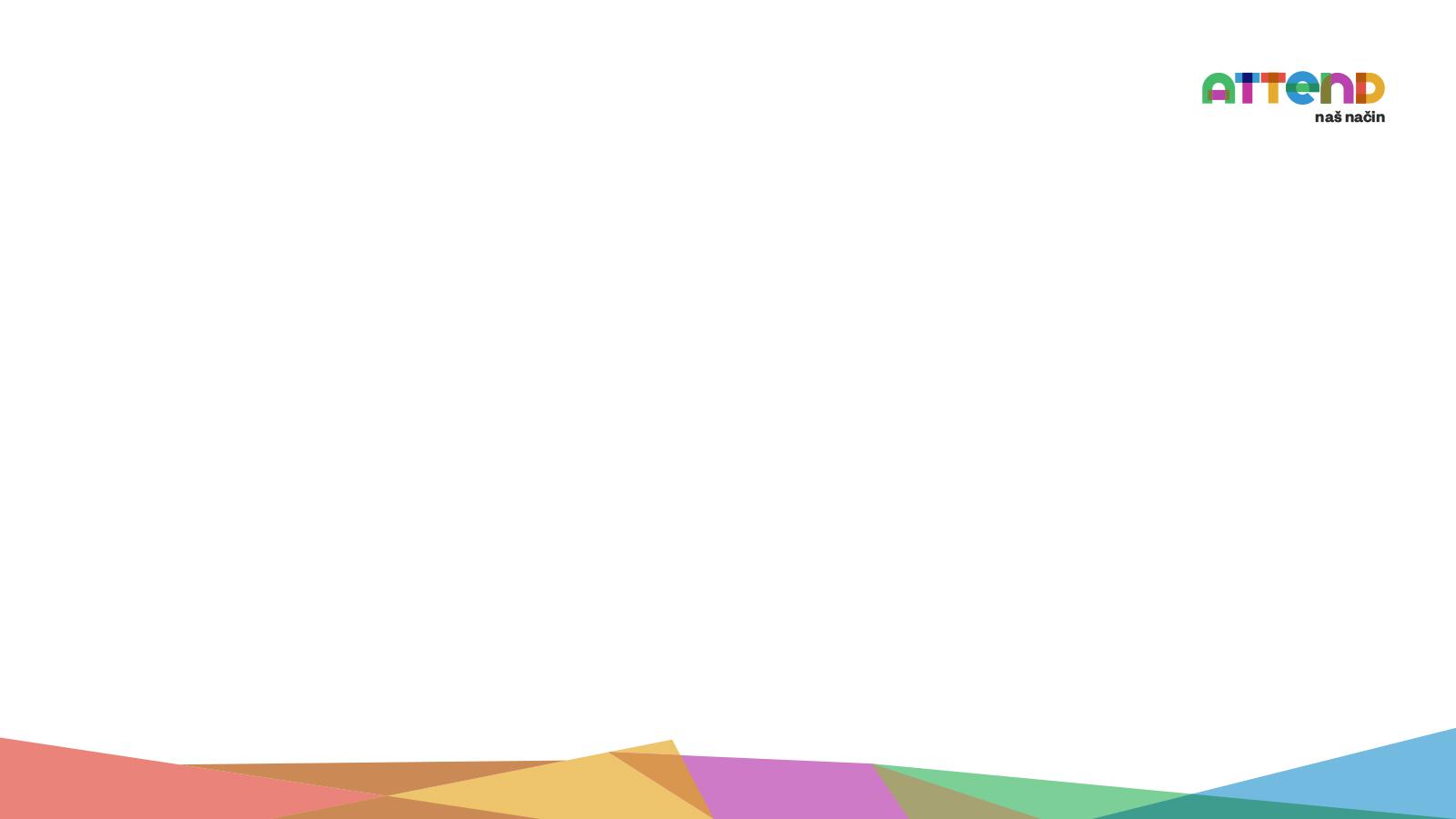 “Partnerska komunikacija stručnjaci – roditelji i stvaranje mreže podrške”
“Kako izraditi komunikacijsku ploču”
“Specifičnosti opreme i tehnička podrška”
“Priprema lako čitljivog teksta”
„Prilagodba okoline u školi i kod kuće za uspješno provođenje AT“
„Potpomognuta komunikacija i vizualna podrška u svakodnevici“
„Ozbiljne igre i digitalizacija”
„Procjena potreba za asistivnom tehnologijom“
WEBINARI
prosinac 2022.
prosinac 2022.
rujan 2023.
listopad 2023.
u potpunosti dostupan u rujnu 2023.
u potpunosti dostupan u siječnju 2023.
u potpunosti dostupan od rujan 2023.
u potpunosti dostupan od rujna 2023.
ONLINE TEČAJEVI
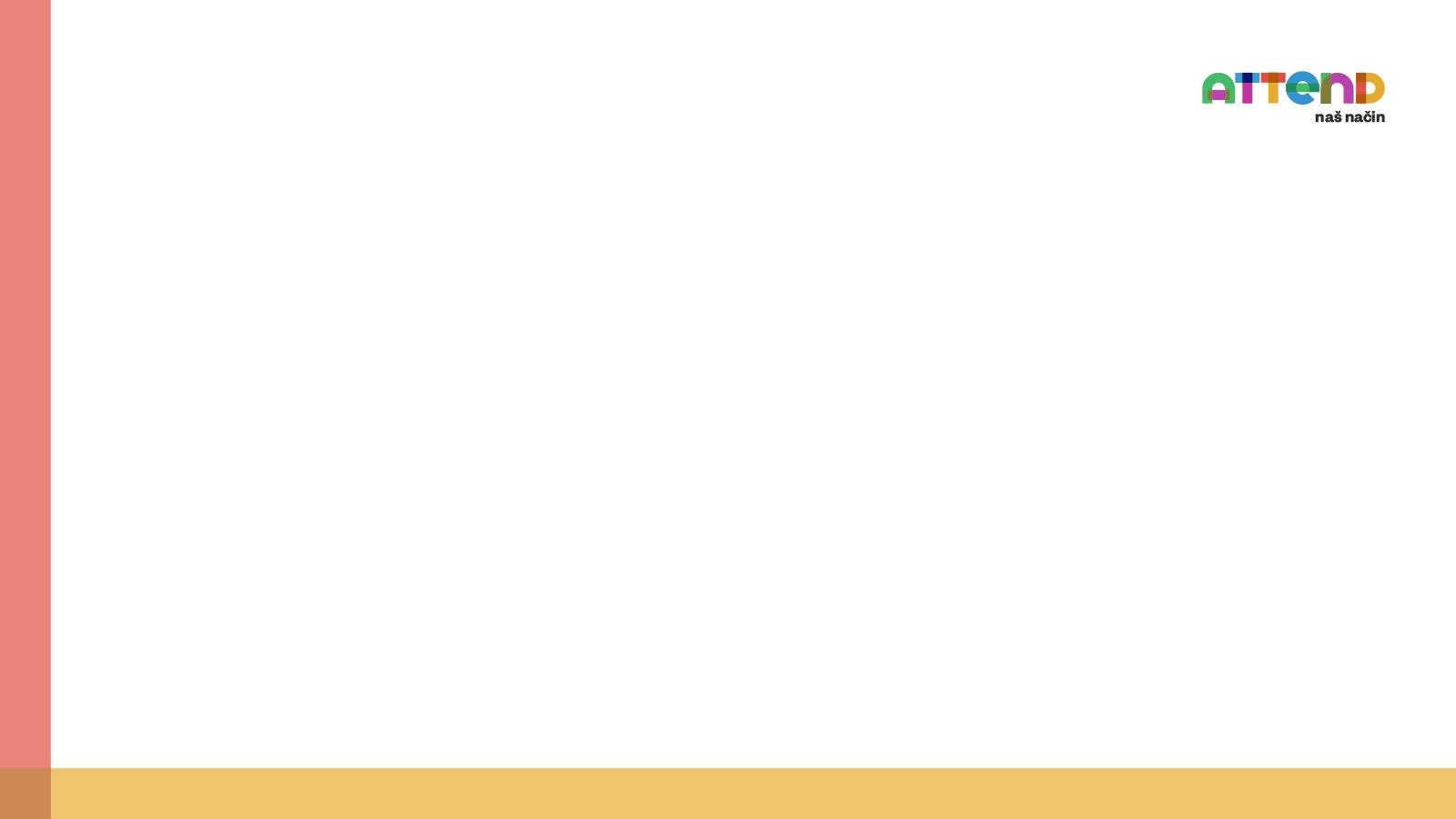 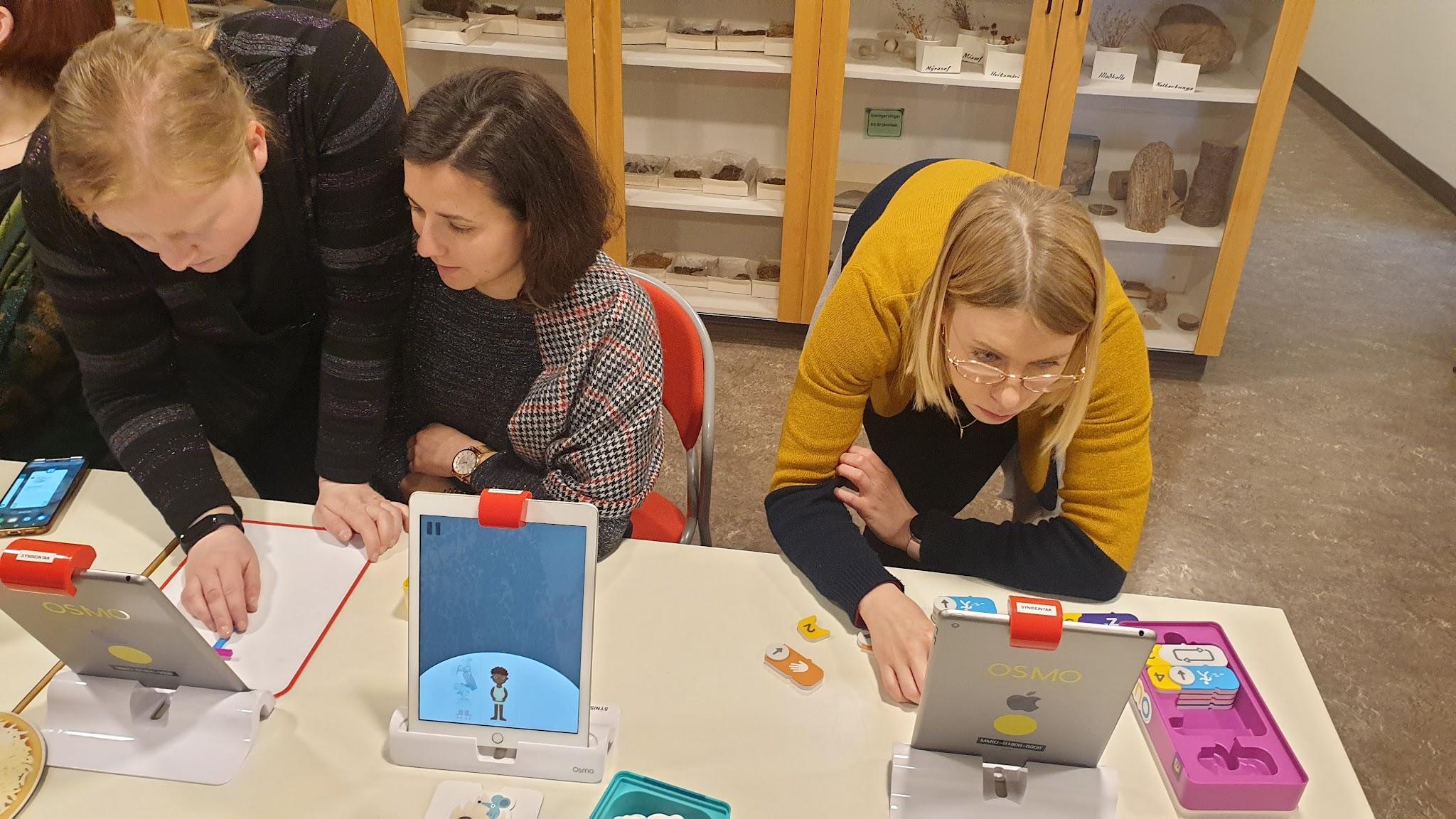 Trening za CARNET i projektne partnere
travanj 2022
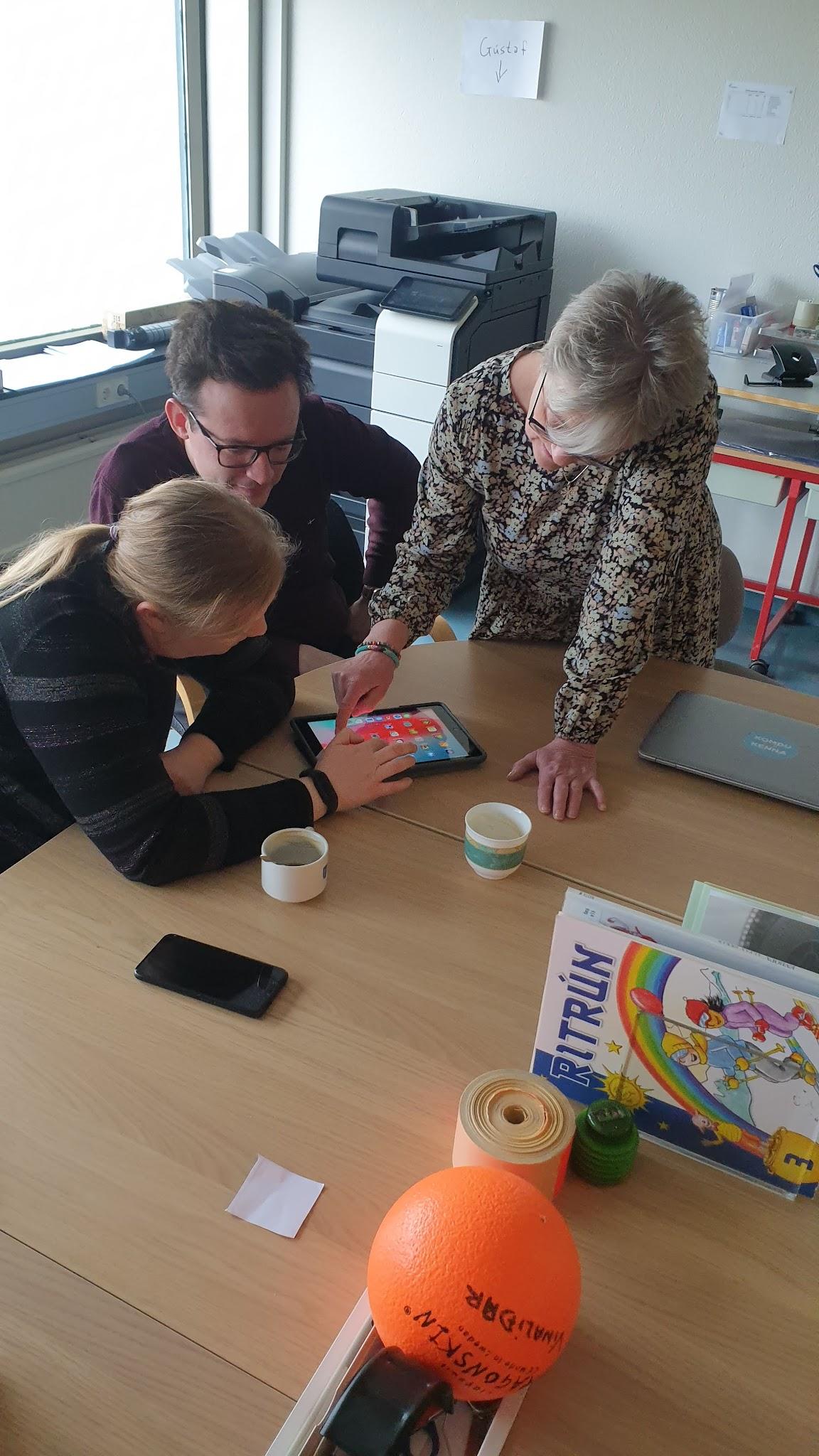 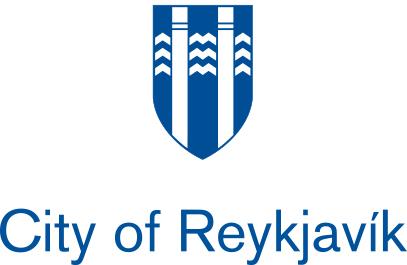 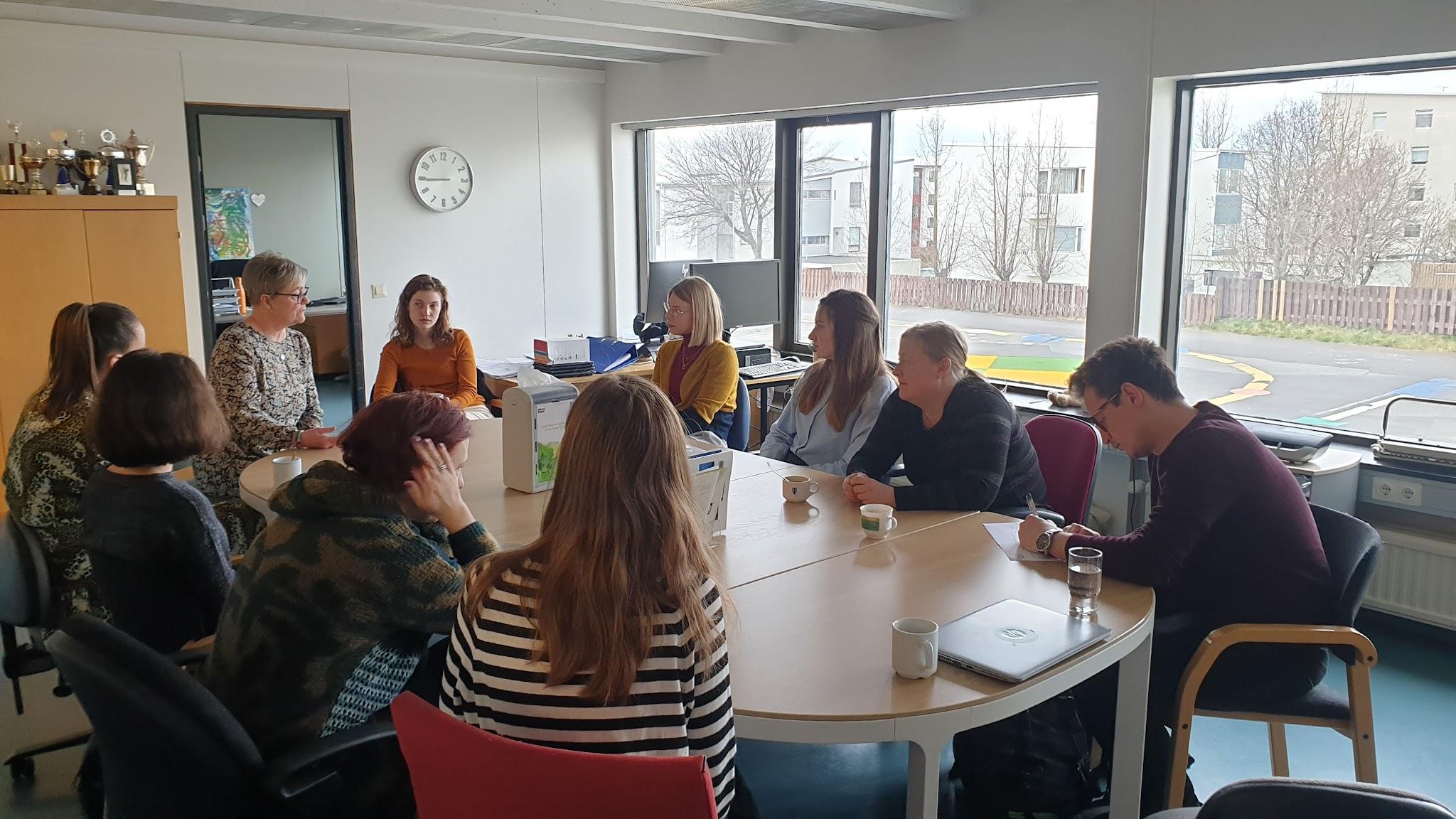 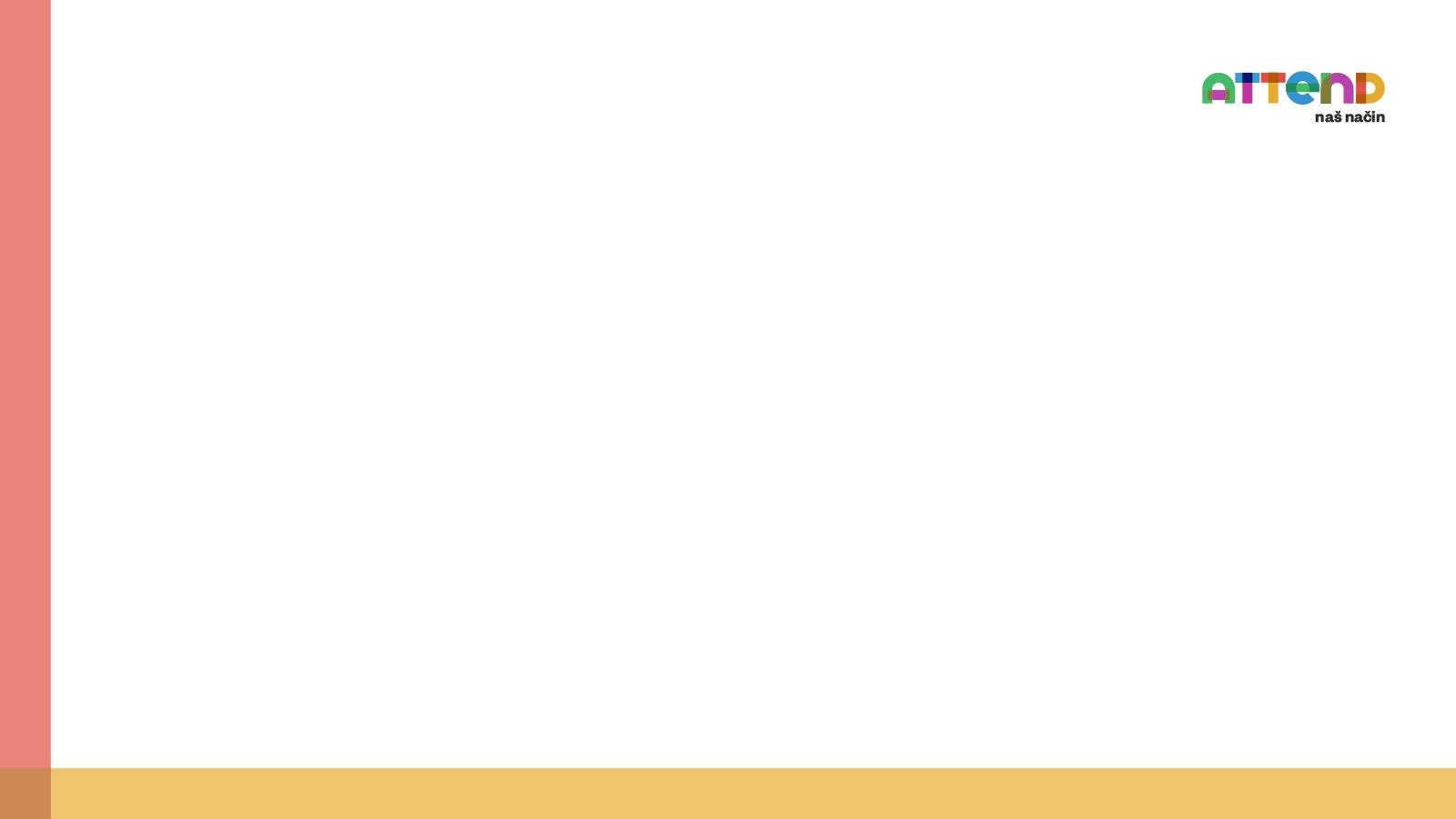 Trening za djelatnike ustanova uključenih u projekt
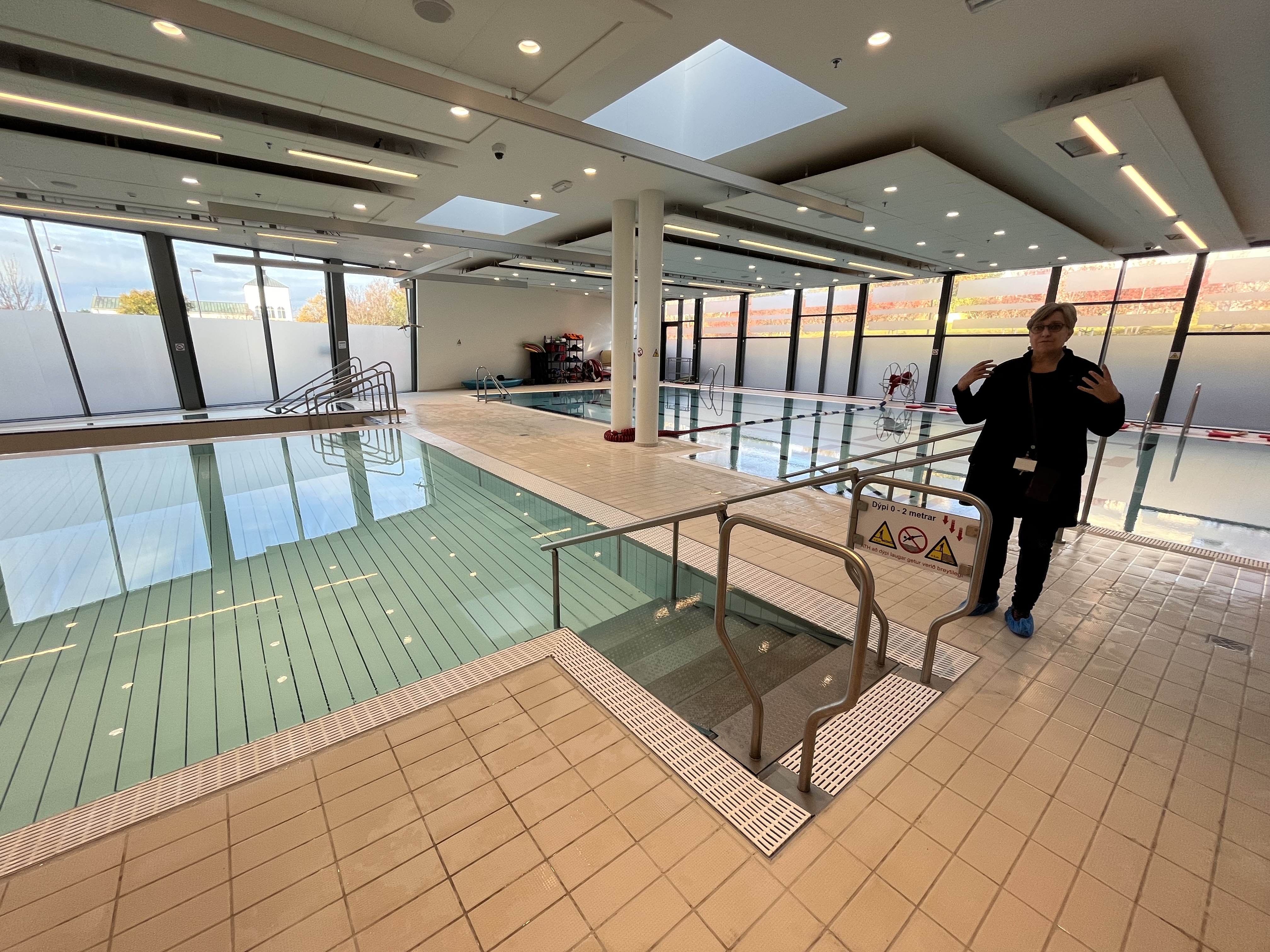 rujan/listopad 2022
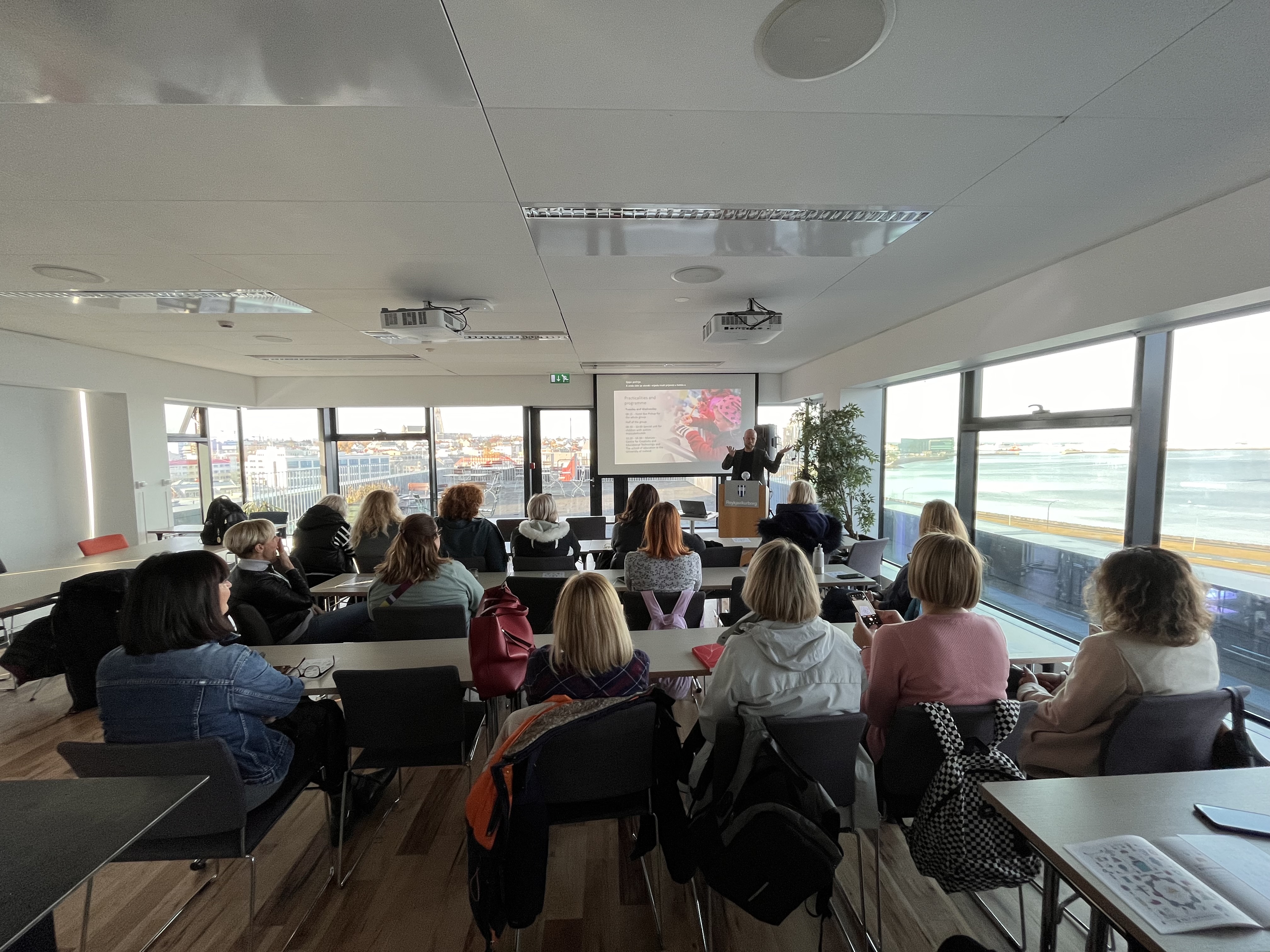 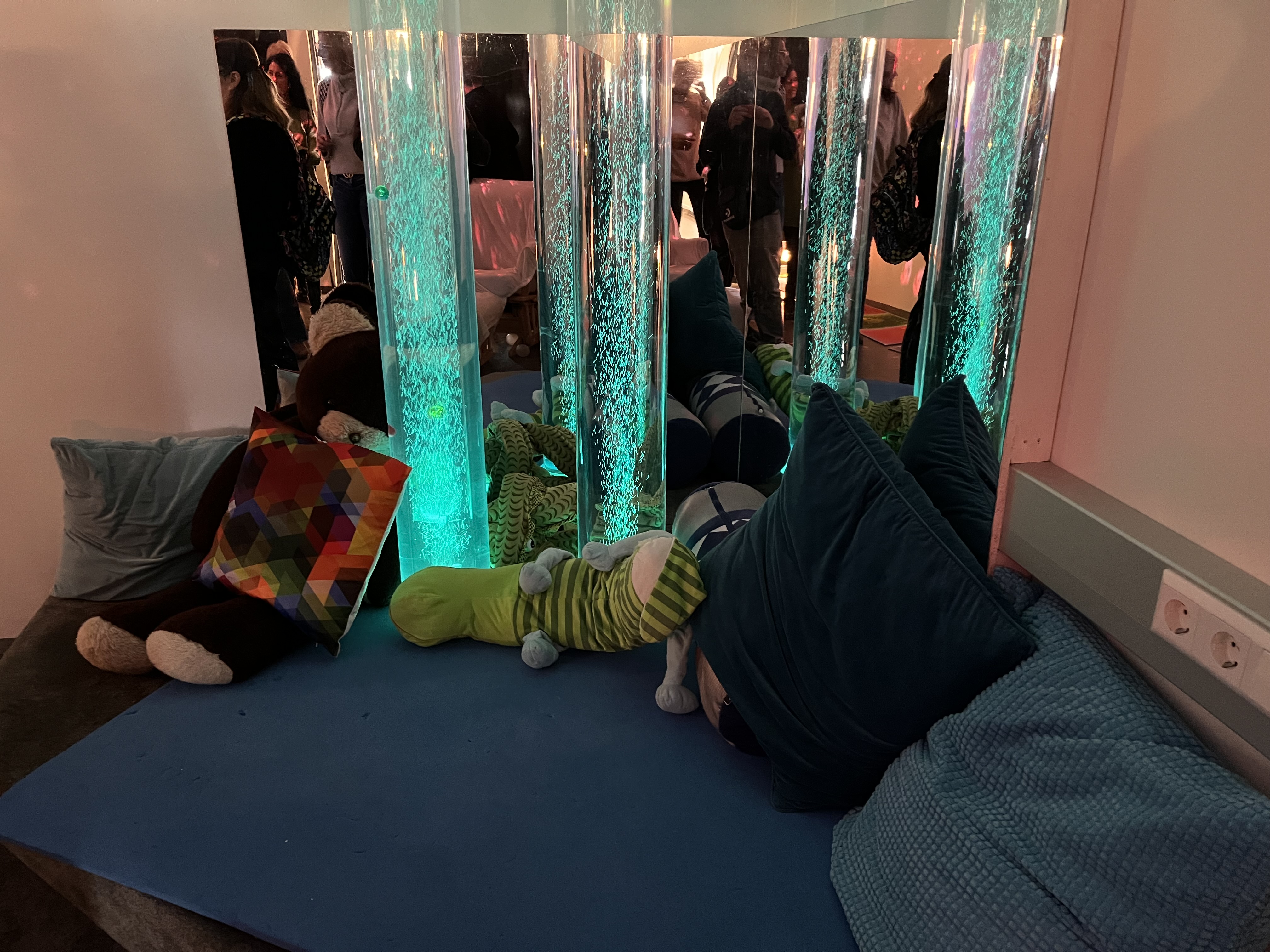 Vidljivost
razumijevanje cilja projekta i problematike kojom se bavi
podizanje svjesnosti o korisnosti asistivne tehnologije 
smanjenje predrasuda prema djeci s teškoćama u razvoju
dijeljenje rezultata projekta s korisnicima i općom javnošću 
informiranje o ulozi financijskog mehanizma
PR i marketing
komunikacijska strategija
mrežna stranica, online kampanje, vijesti, newsletter
vizualni identitet
sonični logotip

slogan projekta: naš način
Logo i znak
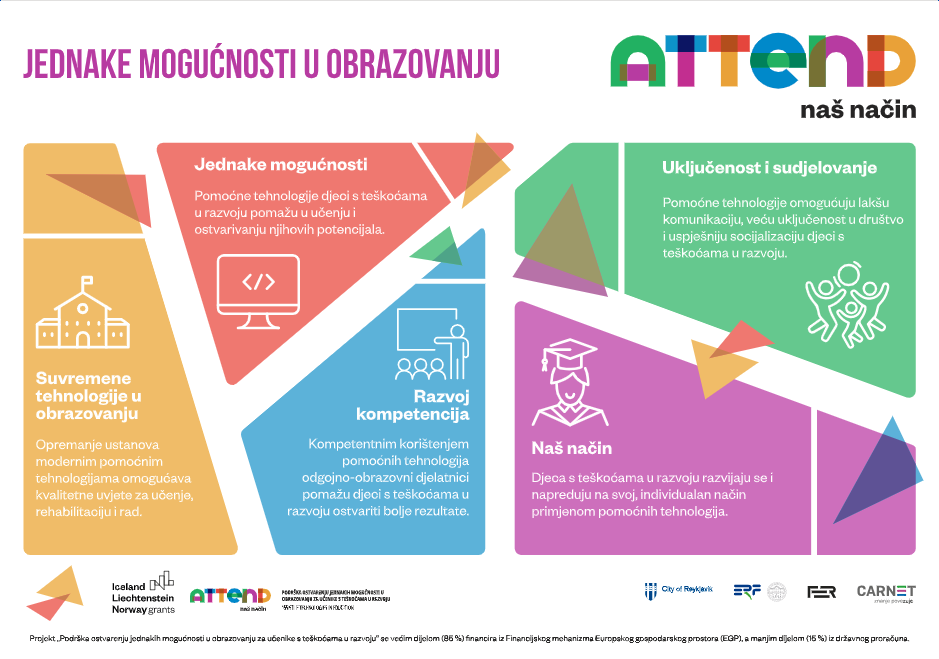 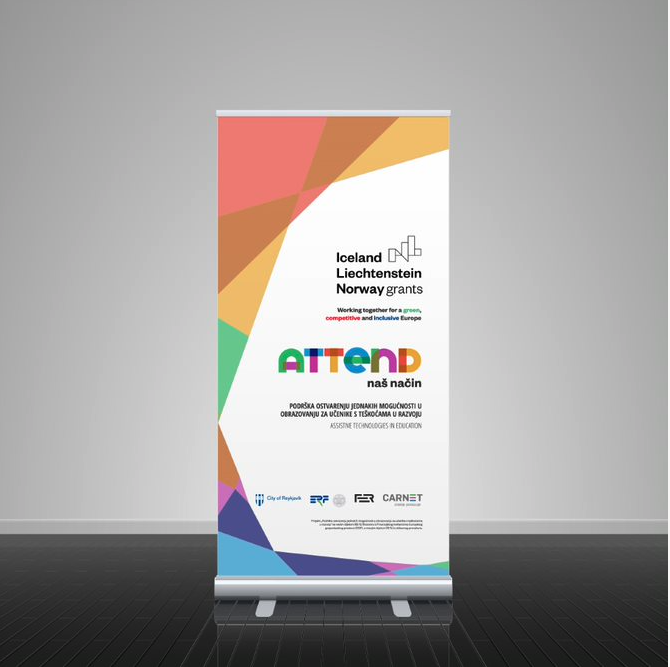 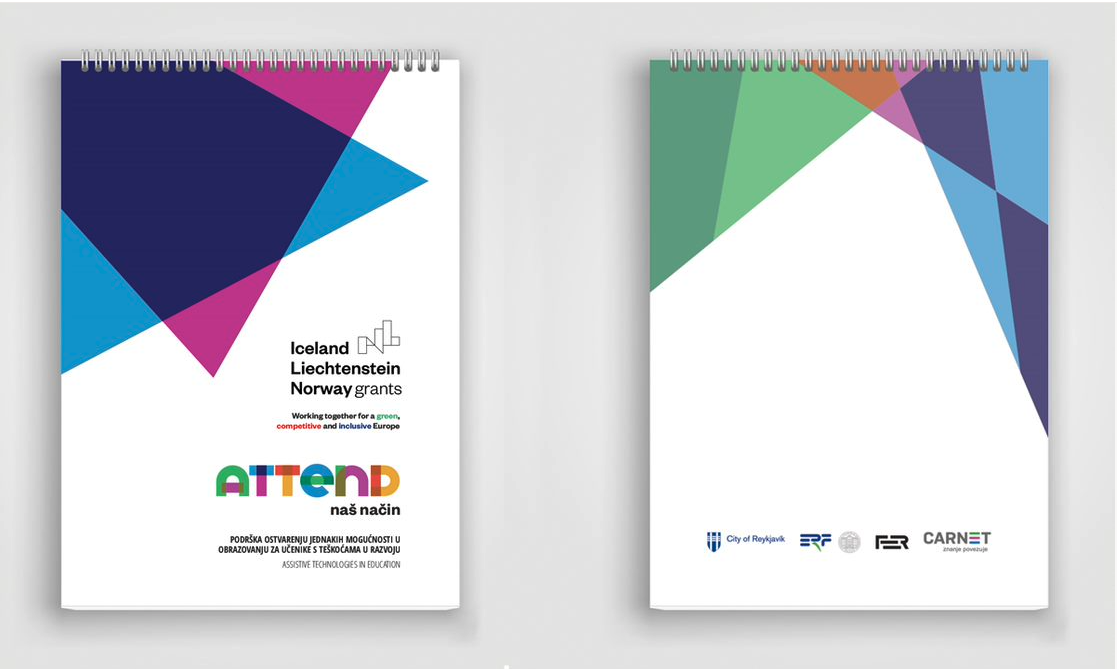 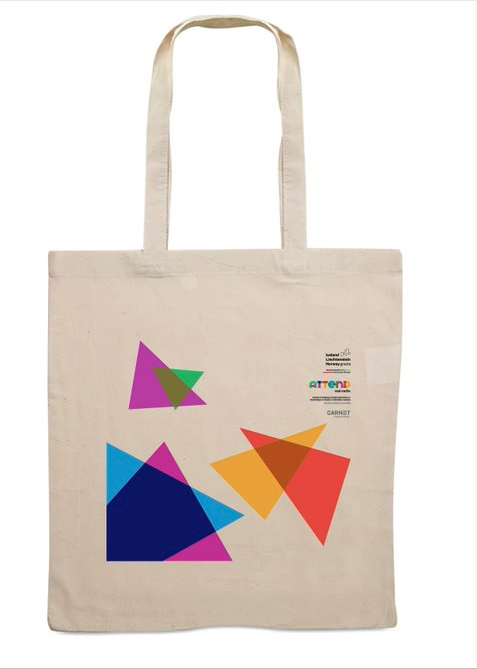 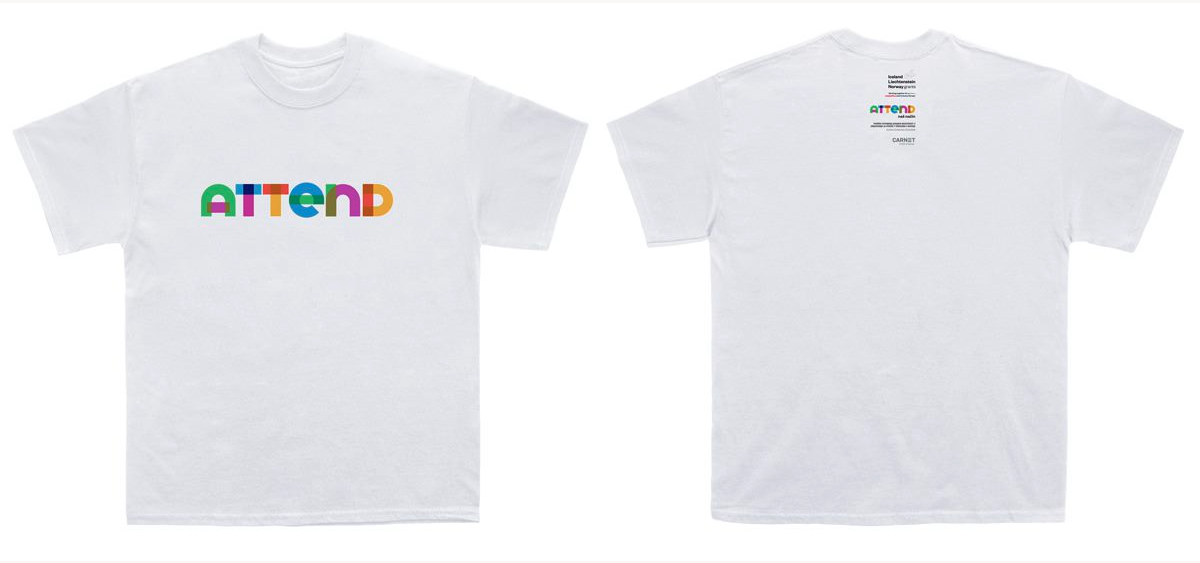 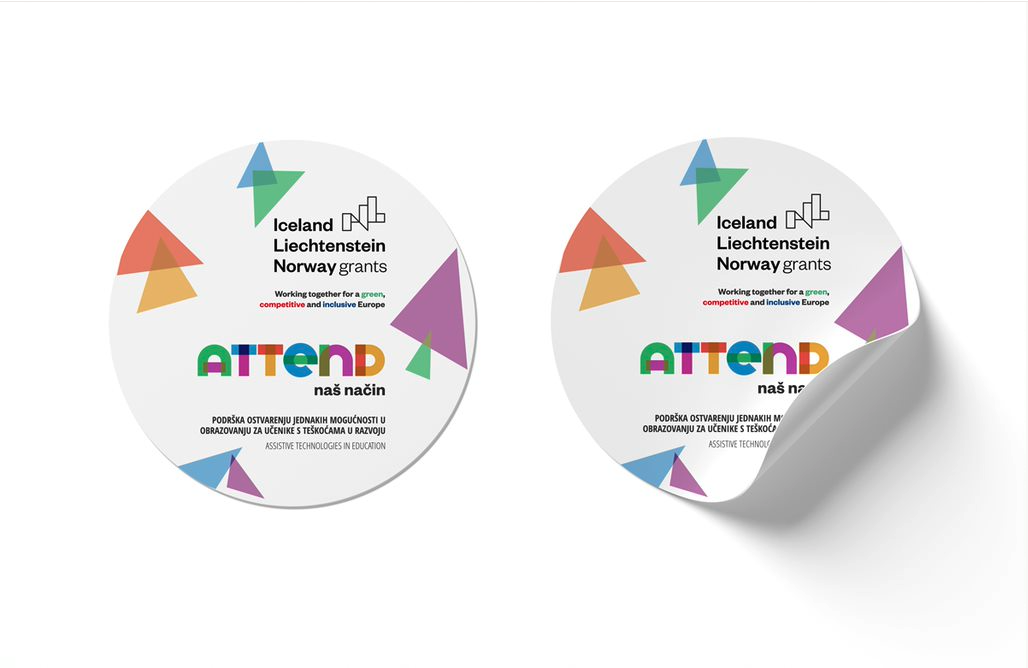 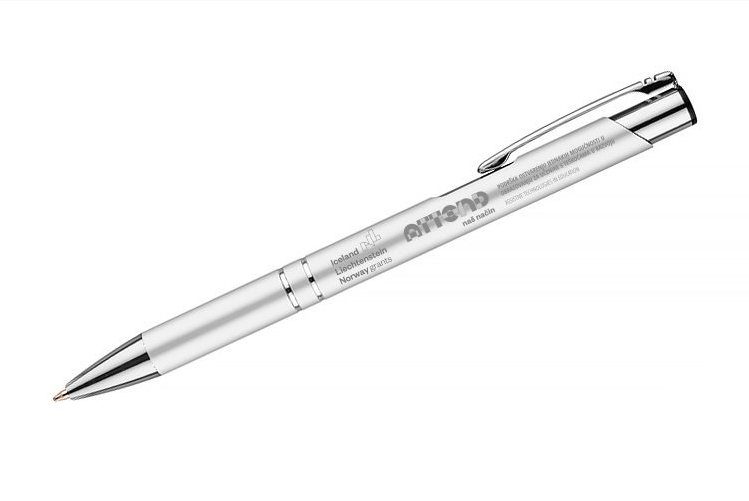 Audio-video produkcija

kratak dokumentarni film o projektu
animirana TV reklama
Projektna događanja

ATTEND konferencija na naš način
CUC 2022
CUC 2023
Završno događanje
Ozbiljna obrazovna igra

namijenjena svim učenicima
na hrvatskom i na engleskom jeziku
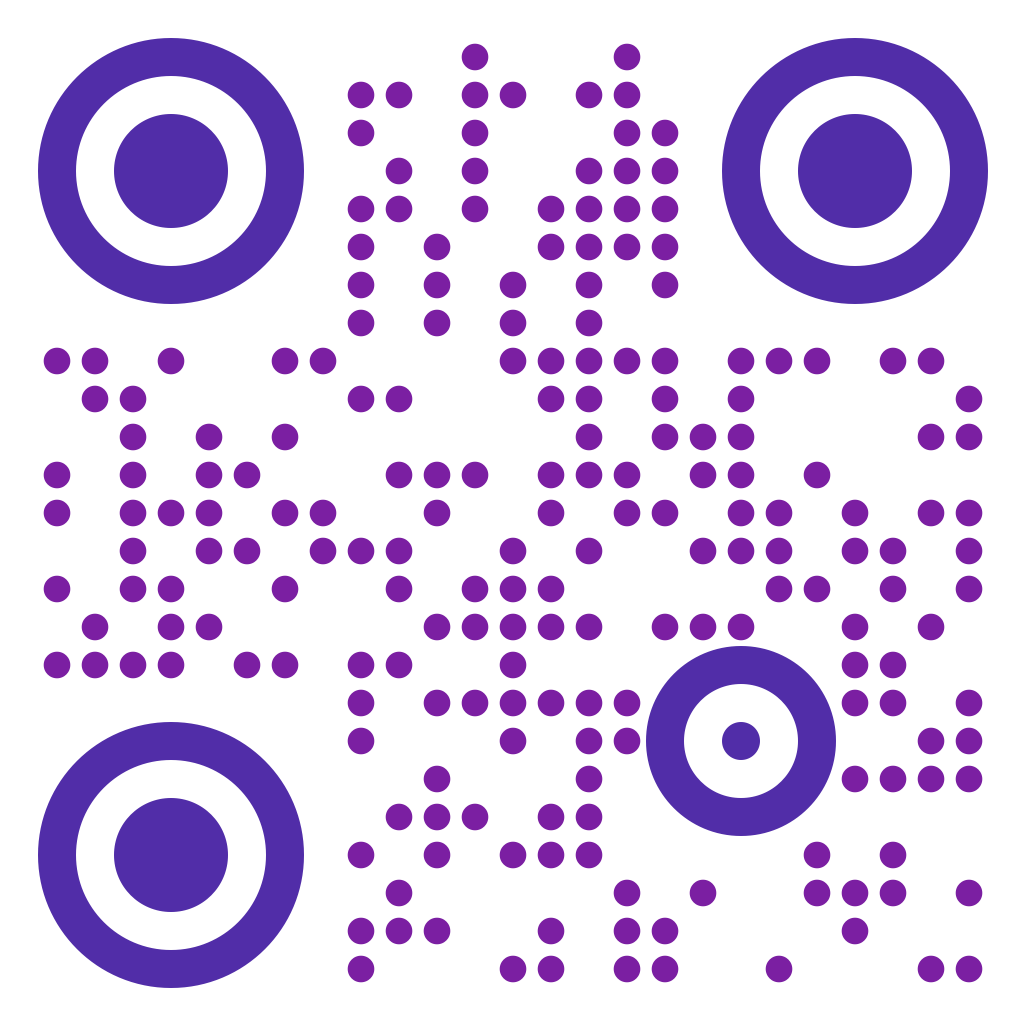 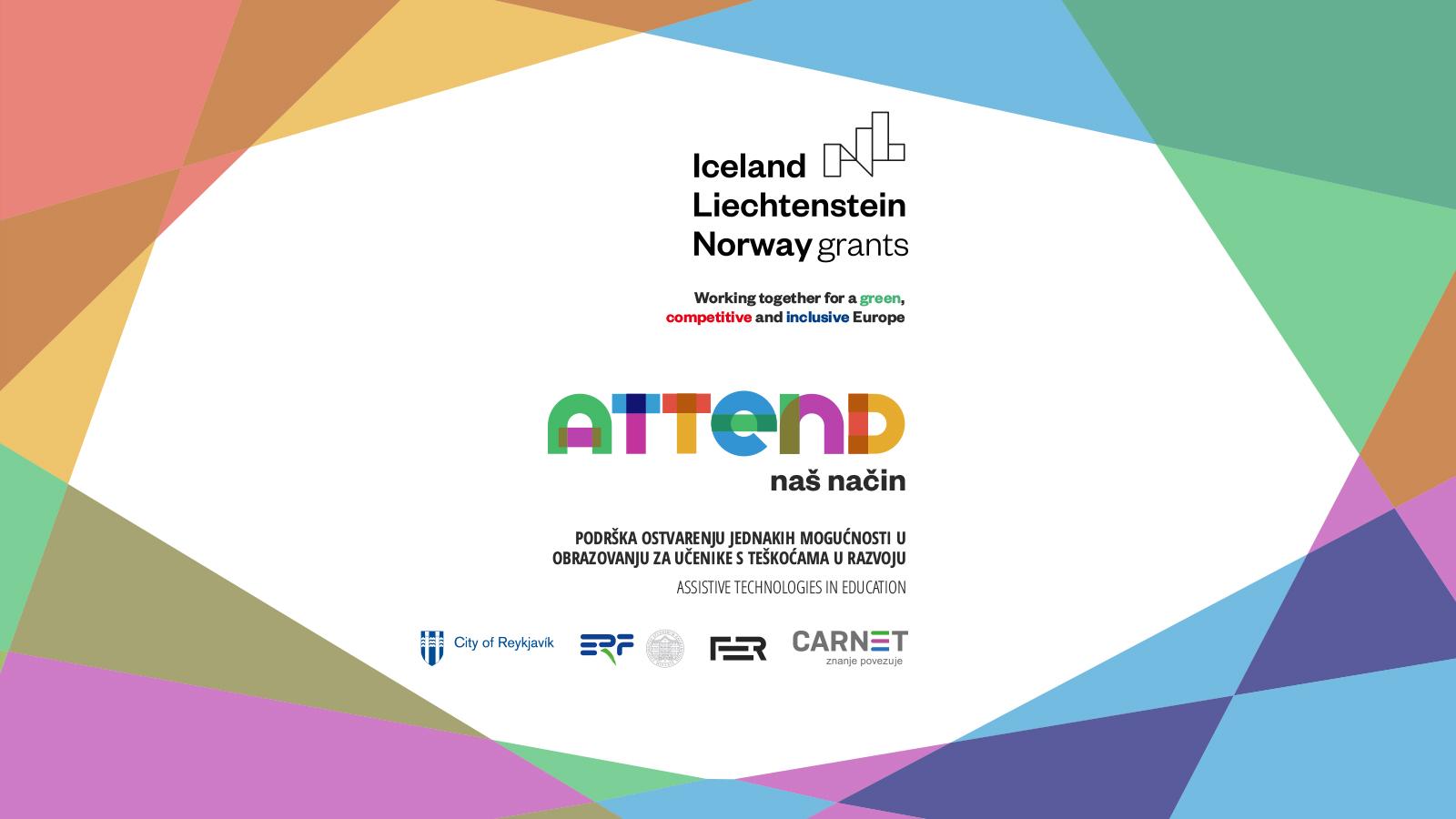